CORSO DI FORMAZIONE PER DATORI DI LAVOROche intendono svolgere direttamente i compiti di prevenzione e protezione dai rischi
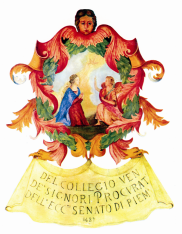 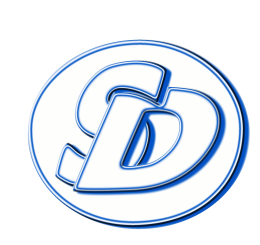 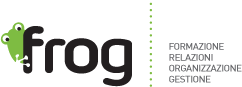 I contenuti del modulo(unità didattica 1)
Il sistema legislativo in materia di sicurezza dei lavoratori
La responsabilità civile e penale 
La tutela assicurativa
I soggetti del sistema della prevenzione aziendale secondo il D. Lgs. 81/2008
Cenni alla responsabilità amministrativa delle persone giuridiche ex D. Lgs. 231/2001
Il sistema istituzionale della prevenzione
Il sistema di qualificazione delle imprese
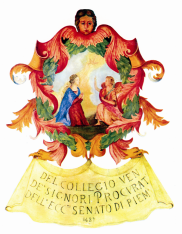 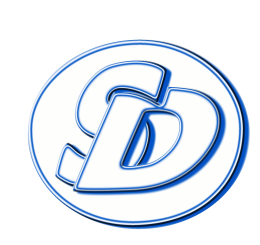 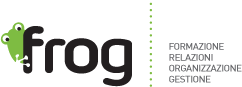 Normativa di riferimento
Nel nostro originario sistema normativo esistevano soltanto due articoli nel codice penale:

Art. 437: Rimozione od omissione dolosa di cautele contro infortuni sul lavoro, che punisce chiunque omette di collocare impianti, apparecchi o segnali destinati a prevenire disastri o infortuni sul lavoro, ovvero li rimuove o li danneggia
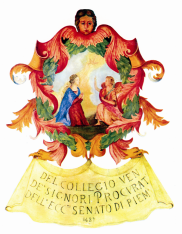 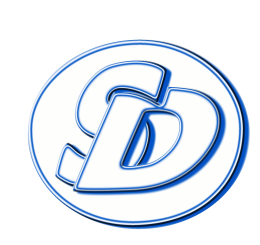 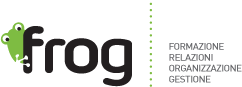 Normativa di riferimento
Art. 451: Omissione colposa di cautele o difese contro disastri o infortuni sul lavoro, che punisce chiunque per colpa omette di collocare ovvero rimuove o rende inservibili apparecchi o altri mezzi destinati all’estinzione di un incendio o al salvataggio o al soccorso contro disastri o infortuni sul lavoro
Entrambi i delitti sono aggravati dal verificarsi del disastro o dell’infortunio.
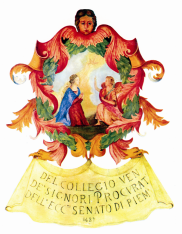 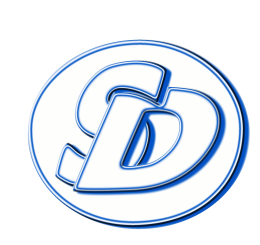 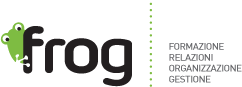 Normativa di riferimento
Nel codice civile (era allora vigente il codice del 1865)	era originariamente prevista la responsabilità civile del datore di lavoro per i danni subiti dal lavoratore per infortunio sul lavoro, ma solo a titolo di responsabilità extracontrattuale.
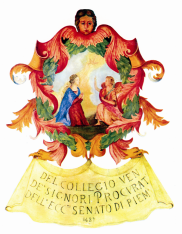 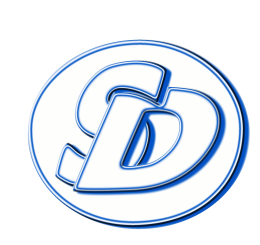 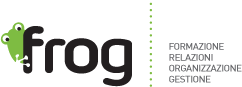 Normativa di riferimento
Ciò significava che il lavoratore otteneva il risarcimento solo provando:
l’evento lesivo
l’omissione di cautele da parte del datore di lavoro, causale rispetto all’evento
la colpa del datore di lavoro
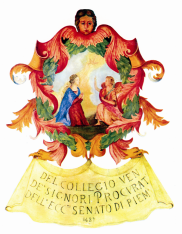 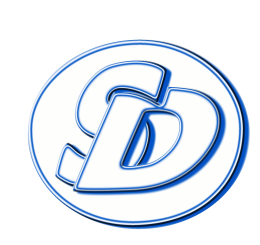 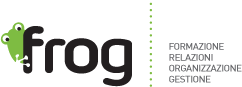 Normativa di riferimento
Nel  CODICE CIVILE del 1942
sono stati introdotti due articoli che fin da allora hanno funzionato da norme generali nell’ambito della sicurezza sul lavoro:

Art. 2087 – l’Imprenditore è tenuto ad adottare nell’esercizio dell’impresa le misure che, secondo la particolarità del lavoro, l’esperienza e la tecnica, sono necessarie a tutelare l’integrità fisica e la personalità morale dei prestatori di lavoro.
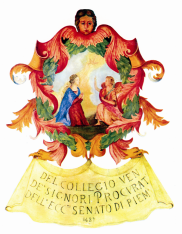 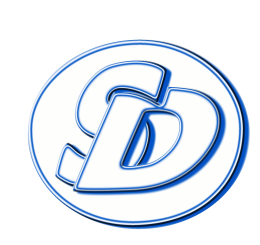 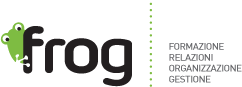 Normativa di riferimento
L’art. 2087 è fondamentale perché determina il passaggio da una prospettiva risarcitoria a una prospettiva di prevenzione.

Art. 2050 – chiunque cagiona danno agli altri nello svolgimento di un’attività pericolosa, per sua natura o per la natura dei mezzi adoperati, è tenuto al risarcimento, se non prova di aver adottato tutte le misure idonee ad evitare il danno.
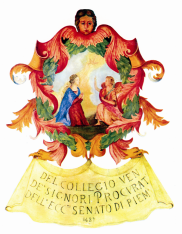 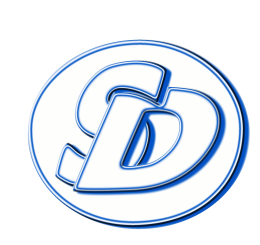 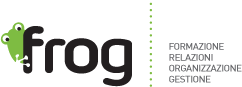 Normativa di riferimento
L’art. 2087 è tuttora il fondamento della responsabilità civile del datore di lavoro: si tratta di una responsabilità di natura contrattuale.
Pertanto il lavoratore che intende farla valere deve dimostrare in giudizio di essere creditore di sicurezza, mentre incombe sul datore di lavoro, che è debitore di sicurezza, dimostrare di aver adempiuto il proprio obbligo: cioè di aver fatto con la dovuta diligenza quanto necessario a tutelare l’incolumità del lavoratore.
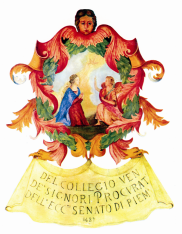 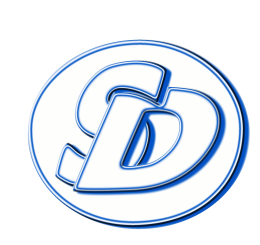 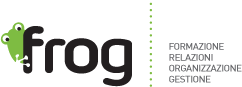 Normativa di riferimento
LA COSTITUZIONE
Non contiene un articolo specifico in tema di igiene e sicurezza del lavoro, ma riferimenti in diversi articoli:
 Art. 1 – l’Italia è una Repubblica democratica fondata sul lavoro.
 Art. 4 – la Repubblica riconosce a tutti i cittadini il diritto al lavoro e promuove le condizioni che rendano effettivo questo diritto. Ogni cittadino ha il dovere di svolgere, secondo le proprie possibilità e la propria scelta, un’attività o una funzione, che concorra al progresso materiale o spirituale della società.
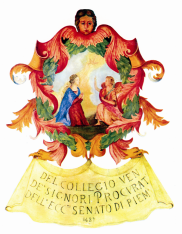 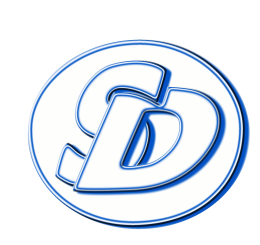 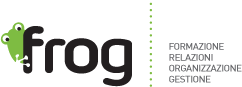 Normativa di riferimento
Art. 32 – la Repubblica tutela la salute come fondamentale diritto dell’individuo e interesse della collettività.

ma soprattutto
 Art. 41 - l'iniziativa economica privata è libera. Non può svolgersi in contrasto con l'utilità sociale o in modo da recare danno alla sicurezza, alla libertà, alla dignità umana. La legge determina i programmi e i controlli opportuni perché l'attività economica pubblica e privata possa essere indirizzata e coordinata a fini sociali.
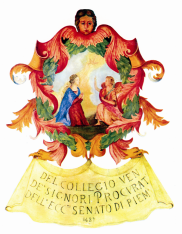 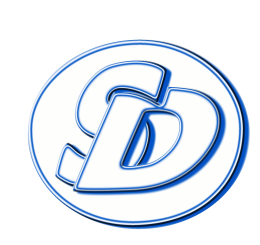 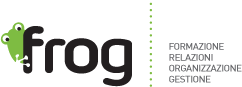 Normativa di riferimento
Negli anni ‘50, la prima attuazione ai principi costituzionali: la “stagione dei D.P.R.”
D.P.R. 27 aprile 1955 n. 547 – prevenzione degli infortuni sul lavoro 
 D.P.R. 19 marzo 1956 n. 303 – igiene del lavoro
 D.P.R. 7 gennaio 1956 n. 164 – prevenzione infortuni sul lavoro nei cantieri
Sono rimasti in vigore fino al 2008, lo scopo di queste norme era quello di abbattere il rischio e di eliminarlo alla fonte al fine di garantire una sicurezza assoluta.
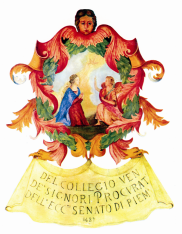 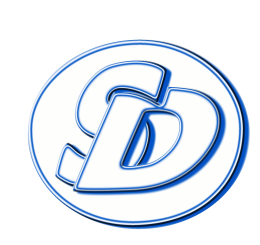 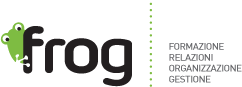 Normativa di riferimento
LO STATUTO DEI LAVORATORI
Ribadisce l’importanza della tutela della salute e dell’integrità fisica dei lavoratori con la possibilità di effettuare, tramite rappresentanze dei lavoratori, un controllo sull’applicazione delle norme per la prevenzione degli infortuni e delle malattie professionali. 
Il ruolo dei lavoratori nel campo della sicurezza diventa attivo.
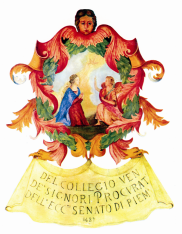 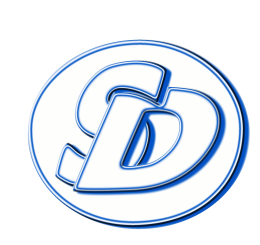 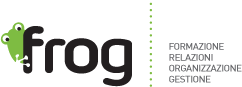 Normativa di riferimento
Il D.Lgs. 277/91 – protezione dei lavoratori contro i rischi derivanti da agenti chimici, fisici e biologici durante il lavoro
anticipa il concetto di tutela e prevenzione al momento in cui il fattore di rischio è potenzialmente dannoso.

Viene istituita la figura del medico competente e si impone ai lavoratori  di sottoporsi a controlli sanitari specifici.
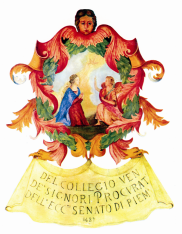 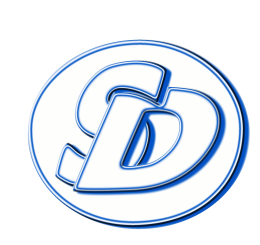 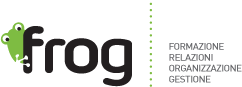 Normativa di riferimento
D.Lgs 19 settembre 1994 n. 626 – attuazione direttive CEE per il miglioramento di salute e sicurezza dei lavoratori durante il lavoro.
Vengono introdotti tre principi cardine:
Valutazione dei rischi: il Datore di lavoro ha l’obbligo di valutare, nella scelta delle attrezzature di lavoro, delle sostanze o dei preparati chimici impiegati, nonché nella sistemazione dei luoghi di lavoro, i rischi per la sicurezza e la salute dei lavoratori, ivi compresi quelli riguardanti i gruppi dei lavoratori esposti a rischi particolari.
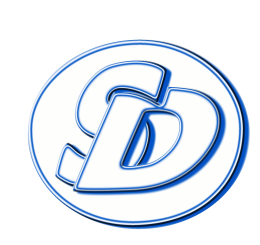 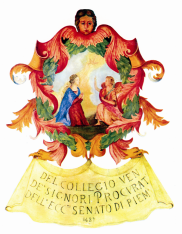 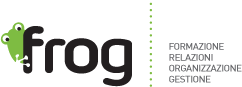 Normativa di riferimento
Programmazione della prevenzione: il Datore di lavoro deve programmare un complesso di disposizioni o misure da adottare in tutte le fasi dell’attività lavorativa per evitare o diminuire i rischi professionali nel rispetto della salute della popolazione e dell’integrità dell’ambiente esterno.
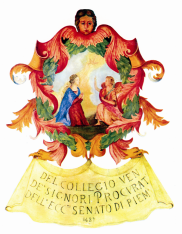 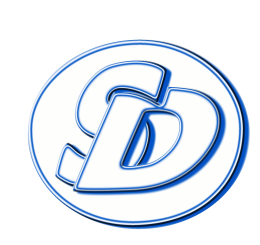 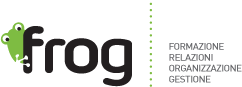 Normativa di riferimento
Informazione e formazione dei lavoratori:  il Datore di lavoro è tenuto ad assicurare a ciascun lavoratore un’informazione adeguata su:
rischi per la sicurezza e la salute connessi all’attività dell’impresa in generale;
misure e attività di prevenzione e protezione adottate;
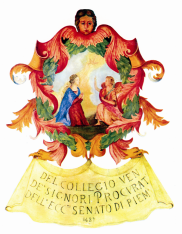 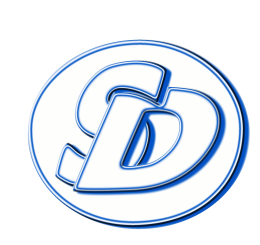 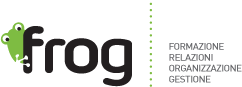 Normativa di riferimento
- rischi specifici cui è esposto in relazione all’attività svolta, le normative di sicurezza e le disposizioni aziendali in materia;
- pericoli connessi all’uso delle sostanze e dei preparati pericolosi sulla base delle schede dei dati di sicurezza previsti dalla normativa vigente e dalle norme di buona tecnica.

La formazione deve avvenire: al momento dell’assunzione, trasferimento o cambio di mansione, introduzione di nuove attrezzature di lavoro o di nuove tecnologie, introduzione  di nuove sostanze o di preparati pericolosi.
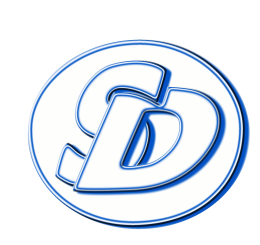 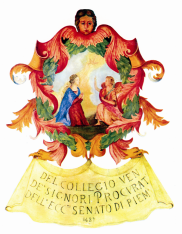 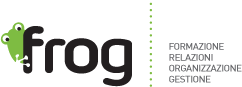 Normativa di riferimento
Il Datore di lavoro ha anche l’obbligo di fornire la formazione:
agli incaricati dell’attività di primo soccorso;
agli incaricati della lotta antincendio e all’evacuazione dei lavoratori;
ai rappresentanti dei lavoratori della sicurezza
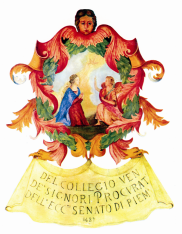 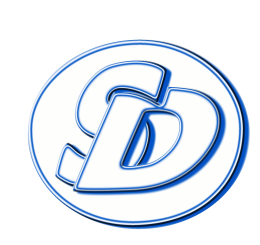 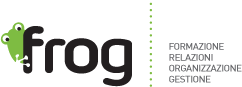 Normativa di riferimento
In attuazione delle Direttive europee, emanato anche il D. Lgs. 494/96 in materia di sicurezza e salute nei cantieri mobili.
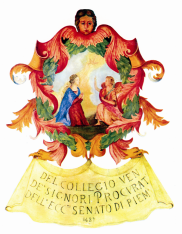 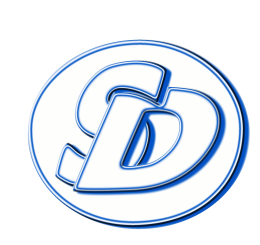 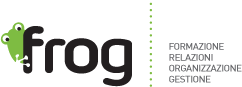 Normativa di riferimento
D.Lgs. 9 aprile 2008 n. 81 – Testo unico sulla sicurezza
Riorganizzazione e armonizzazione di tutte le leggi in vigore;
Miglioramento dei livelli di tutela di salute e sicurezza;
Sorveglianza sanitaria più specifica e adeguata al tipo di lavoro e di rischio;
Apparato sanzionatorio amministrativo e penale riformulato;
Contrasto del lavoro nero (sospensione delle attività imprenditoriali).
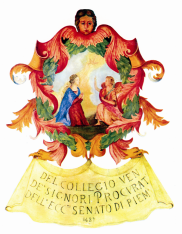 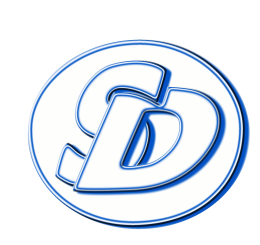 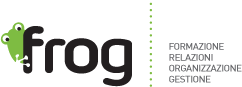 Normativa di riferimento
Il D. Lgs. 81/2008 è articolato in
XIII Titoli
di cui:
il Titolo I è dedicato ai “Principi comuni”: prevede disposizioni applicabili a ogni lavoratore e a ogni settore produttivo
i Titoli II e III riguardano rispettivamente le “Prescrizioni minime di sicurezza dei luoghi di lavoro” e l’uso delle “Attrezzature di lavoro e dei dispositivi di protezione individuale”: anch’essi di fatto si applicano a tutte le organizzazioni produttive
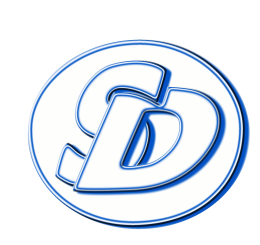 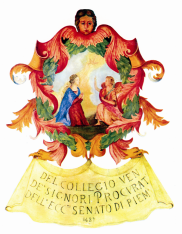 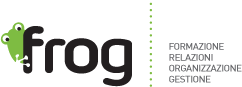 Normativa di riferimento
i Titoli dal IV all’XI hanno valenza particolare perchè disciplinano determinati settori od operazioni.
Si applicano
ai cantieri temporanei o mobili, il Titolo IV;
ogni qualvolta sia necessario, a seguito della valutazione dei rischi, ricorrere alla segnaletica di sicurezza il Titolo V;
alle organizzazioni produttive nelle quali vi è necessità di movimentazione manuale dei carichi il Titolo VI;
a quelle nelle quali vengono utilizzati videoterminali, il Titolo VII;
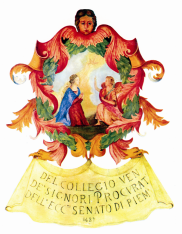 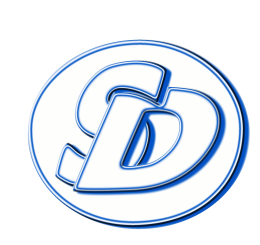 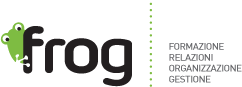 Normativa di riferimento
nelle organizzazioni che comportano l’esposizione dei lavoratori ad agenti fisici (rumore, ultrasuoni, infrasuoni, vibrazioni, campi elettromagnetici, radiazioni ottiche di origine artificiale, microclima e atmosfere iperbariche), il Titolo VIII;
nelle organizzazione che comportano l’esposizione a sostanze pericolose (es. agenti chimici, agenti cancerogeni e mutageni e amianto), il Titolo IX;
alle attività lavorative nelle quali vi è rischio di esposizione ad agenti biologici che potrebbero provocare infezioni, allergie o intossicazioni, il Titolo X;
infine ai lavoratori che possono essere esposti al rischio di atmosfere esplosive, il Titolo XI.
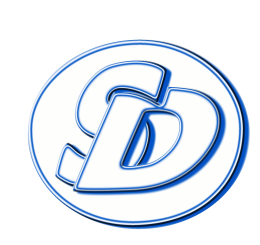 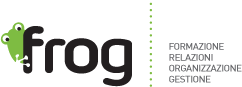 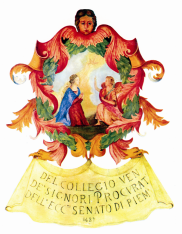 Normativa di riferimento
Il D.Lgs 81/08 si applica a tutti i settori di attività, pubblici e privati, e a tutte le tipologie di rischio.

Datore di lavoro: il soggetto titolare del rapporto di lavoro con il lavoratore o, comunque, il soggetto che, secondo il tipo e l'assetto dell'organizzazione nel cui ambito il lavoratore presta la propria attività, ha la responsabilità dell'organizzazione stessa o dell'unità produttiva in quanto esercita i poteri decisionali e di spesa.
Il D. Lgs. 81/2008 sceglie, dunque, una nozione di fatto della figura del datore di lavoro.
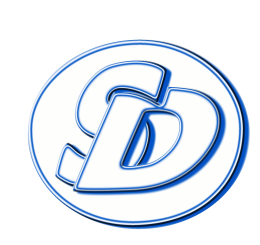 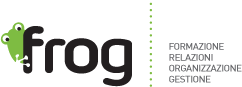 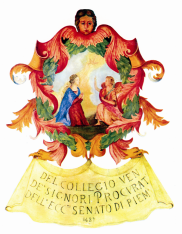 Normativa di riferimento
Anche la nozione di lavoratore per il d. lgs. 81/2008 è onnicomprensiva: essa comprende ogni persona che, indipendentemente dalla tipologia contrattuale, svolge un'attività lavorativa nell'ambito dell'organizzazione di un datore di lavoro pubblico o privato, con o senza retribuzione, anche al solo fine di apprendere un mestiere, un'arte o una professione, esclusi gli addetti ai servizi domestici e familiari.
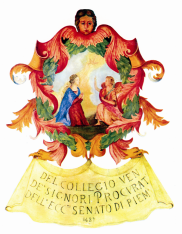 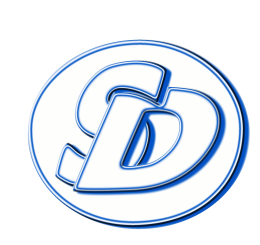 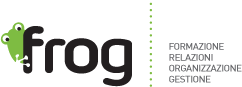 Normativa di riferimento
Al lavoratore sono equiparati:  il socio lavoratore di cooperativa o di società, anche di fatto, che presta la sua attività per conto delle società e dell'ente stesso; l'associato in partecipazione di cui all'articolo 2549, e seguenti del codice civile;  i tirocinanti e gli stagisti; l'allievo degli istituti di istruzione ed universitari e il partecipante ai corsi di formazione professionale nei quali si faccia uso di laboratori, attrezzature di lavoro in genere, agenti chimici, fisici e biologici, ivi comprese le apparecchiature fornite di videoterminali limitatamente ai periodi in cui l'allievo sia effettivamente applicato alle strumentazioni o ai laboratori in questione; i volontari del Corpo nazionale dei vigili del fuoco e della protezione civile; il lavoratore impiegato in attività socialmente utili.
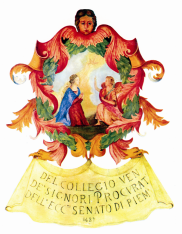 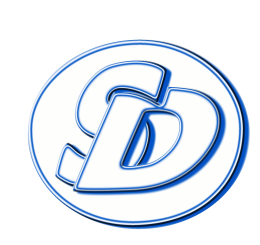 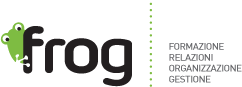 Normativa di riferimento
Il d. lgs. 81/2008 si applica anche ai lavoratori autonomi e ai componenti dell’impresa familiare, piccoli imprenditori, soci e società semplici del settore agricolo, tenuto conto di quanto segue:
Ai lavoratori autonomi si applicano solo le disposizioni degli art. 21 e 26;
Ai componenti dell’impresa familiare, piccoli imprenditori, soci e società semplici del settore agricolo, nonché ai volontari del Corpo nazionale dei vigili del fuoco e della protezione civile (e a ogni altra categoria di volontari) si applica l’art. 21.
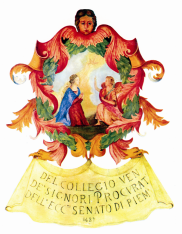 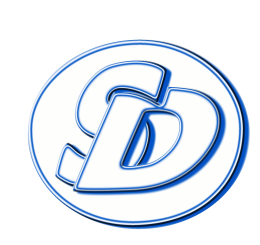 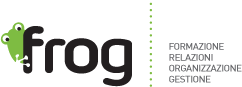 Normativa di riferimento
Art. 21.  
I componenti dell'impresa familiare, i lavoratori autonomi, i coltivatori diretti del fondo, i soci delle società semplici operanti nel settore agricolo, gli artigiani e i piccoli commercianti devono: 
a)  utilizzare attrezzature di lavoro in conformità alle disposizioni di cui al titolo III;
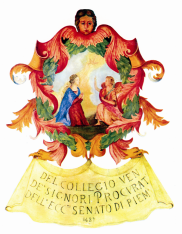 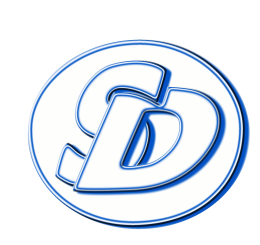 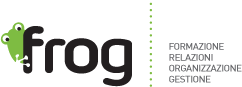 Normativa di riferimento
b)  munirsi di dispositivi di protezione individuale ed utilizzarli conformemente alle disposizioni di cui al titolo III; 
c)  munirsi di apposita tessera di riconoscimento corredata di fotografia, contenente le proprie generalità, qualora effettuino la loro prestazione in un luogo di lavoro nel quale si svolgano attività in regime di appalto o subappalto.
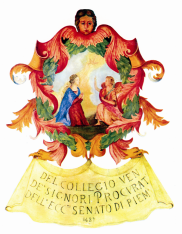 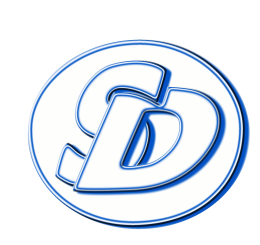 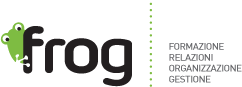 Normativa di riferimento
Gli stessi soggetti relativamente ai rischi propri delle attività svolte e con oneri a proprio carico hanno facoltà di:
a)  beneficiare della sorveglianza sanitaria, fermi restando gli obblighi previsti da norme speciali; 
b)  partecipare a corsi di formazione specifici in materia di salute e sicurezza sul lavoro, incentrati sui rischi propri delle attività svolte, secondo le previsioni di cui all’art. 37, fermi restando gli obblighi previsti da norme speciali.
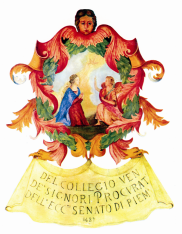 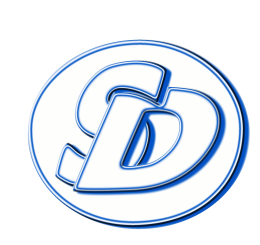 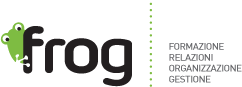 Normativa di riferimento
PERO’
tutte le volte che questi soggetti svolgano attività di lavoro inseriti nell’altrui organizzazione, soggetta a un datore di lavoro, rispondono a quest’ultimo della sicurezza propria e della sicurezza degli altri lavoratori.
Ad esempio, in caso di appalto (art. 26): la norma è scritta in modo che anche l’appaltatore collabori alla sicurezza del luogo di lavoro.
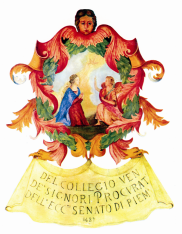 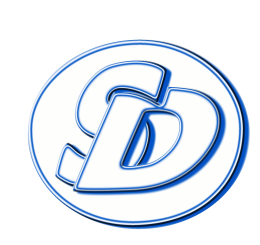 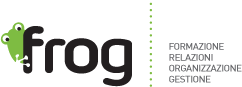 Normativa di riferimento
Nel caso di contratto di somministrazione di lavoro tutti gli obblighi sono a carico dell’impresa utilizzatrice, compresa la formazione e l’informazione, salva la formazione relativa alle attrezzature di lavoro necessarie allo svolgimento dell’attività lavorativa, che spetta al somministratore;
Per i lavoratori a progetto e quelli con contratto co.co.co. si applica il T.u. se la prestazione lavorativa si svolge nei luoghi di lavoro del committente;
Per i lavoratori a domicilio, trovano applicazione gli obblighi di formazione e informazione di cui agli art. 36 e 37;
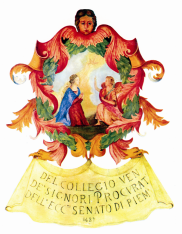 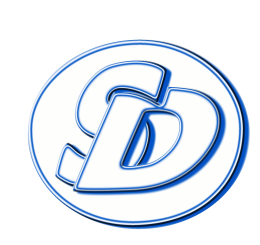 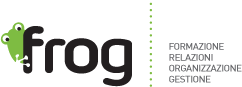 Normativa di riferimento
Nei confronti di lavoratori occasionali di tipo accessorio si applica il T.u. con esclusione di: piccoli lavoratori domestici a carattere straordinario, compreso l’insegnamento privato e l’assistenza domiciliare a bambini, anziani, ammalati e disabili;
Per i lavoratori a distanza si applicano le disposizioni del titolo VII del T.u. relative ai videoterminali.
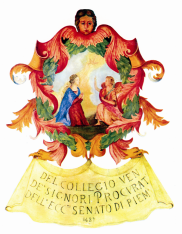 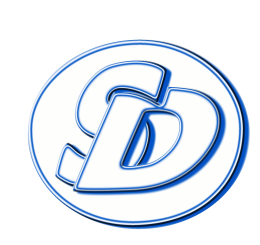 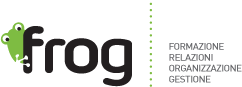 Semplificazione per le piccole imprese
Con un futuro decreto interministeriale saranno stabilite «misure di semplificazione degli adempimenti relativi all'informazione, formazione, valutazione dei rischi e sorveglianza sanitaria per le imprese agricole, con particolare riferimento a lavoratori a tempo determinato e stagionali, e per le imprese di piccole dimensioni» (art. 3, comma 13 ter d.lgs. 81/2008, come modificato dal d.l. 69/2013)
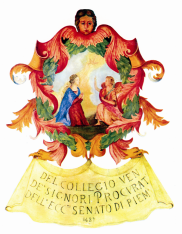 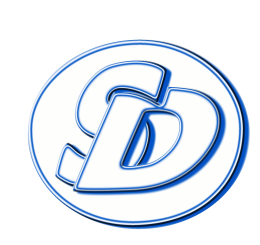 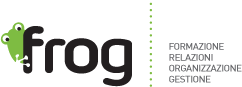 La responsabilità penale
La responsabilità penale è la responsabilità che deriva dalla commissione di un reato.

Essa riguarda il datore di lavoro, ma anche le altre figure della sicurezza in capo a cui la legge prevede obblighi penalmente sanzionati.
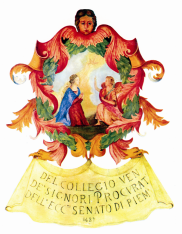 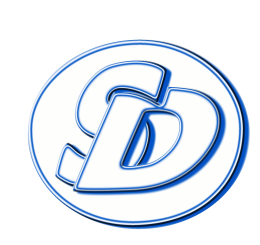 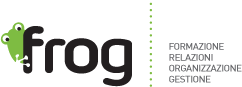 La responsabilità penale
Può essere
responsabilità di condotta: la legge punisce di per sé la violazione di cautele (es. la mancata nomina del medico competente, la mancata formazione e informazione al lavoratore, etc.)
responsabilità di evento: il soggetto risponde per la morte o le lesioni causate al lavoratore per colpa (omicidio o lesioni colpose)
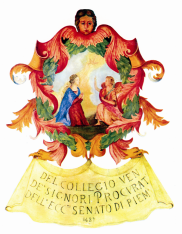 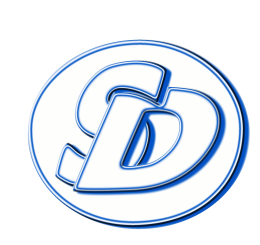 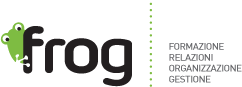 La responsabilità penale
La responsabilità penale per colpa 
può derivare:
da una condotta attiva			
da un’omissione 
Da una cattiva scelta delle figure e dei collaboratori esterni (in eligendo)
Dalla mancata vigilanza dell’operato altrui

In ogni caso, è commisurata alla migliore scienza e tecnica del momento.
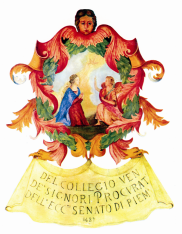 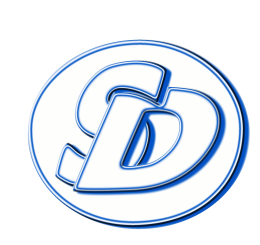 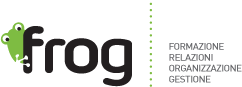 La responsabilità civile
La responsabilità civile, cioè per il risarcimento dei danni:
deriva dalla violazione dell’art. 2087 c.c., in primo luogo (responsabilità da inadempimento contrattuale)
l’art. 2059 c.c. (risarcimento dei danni non patrimoniali) mette al centro del risarcimento il danno alla persona e, dunque, estende il risarcimento:
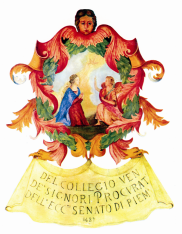 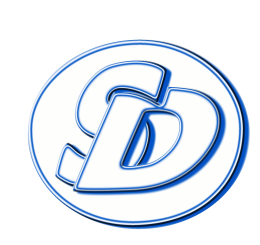 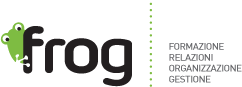 La responsabilità civile
Al danno biologico integralmente considerato (danno all’integrità fisio-psichica)
Al danno esistenziale (danno alla vita di relazione)
Al danno morale (sofferenze patite in conseguenza dei fatti che integrano reato)
Ai danni subiti da terze persone non legate all’azienda da obbligo contrattuale di lavoro
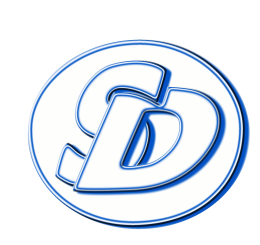 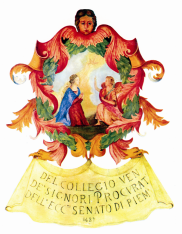 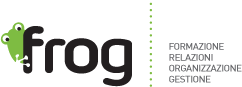 La tutela assicurativa
La tutela assicurativa è assicurata dall’INAIL, l’Istituto Nazionale per l’Assicurazione contro gli Infortuni sul Lavoro.
Tale tutela costituisce espressione del diritto alla salute sancito, anche rispetto ai luoghi di lavoro,  dall’art. 32 della Costituzione.

L’Ente eroga prestazioni ai lavoratori che subiscono infortuni sul lavoro o contraggono malattie causate dall’attività lavorativa.
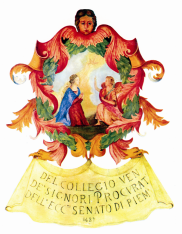 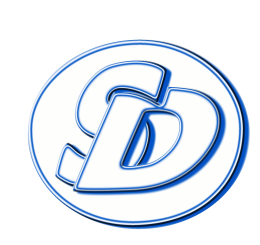 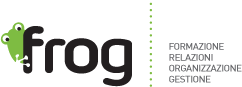 La tutela assicurativa
Il datore di lavoro è obbligato alla stipulazione di una polizza assicurativa, gestita dall’INAIL, per tutti i lavoratori addetti ad attività pericolose.
La legge prevede due grandi gruppi di attività lavorative rischiose: 
quelle svolte mediante l’uso di macchine, apparecchi o impianti 
quelle tassativamente indicate in specifici elenchi (es. lavori edili e stradali, esercizio di magazzini e depositi, nettezza urbana, vigilanza privata, trasporti, allestimento, prova o esecuzione di pubblici spettacoli, ecc. )
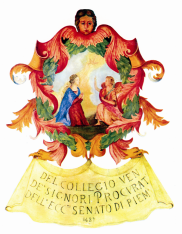 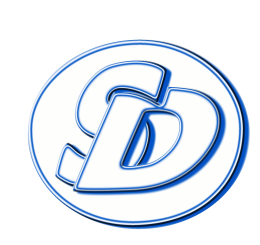 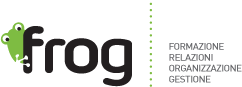 La tutela assicurativa
L’obbligo si fonda, sin dalle sue origini, sul principio del “rischio professionale”: l’infortunio può verificarsi anche in presenza dell’adozione di tutte le cautele possibili da parte del datore di lavoro.
E’, in una certa misura, un rischio d’impresa.
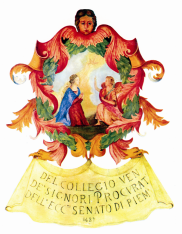 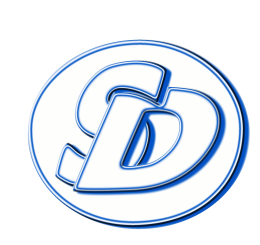 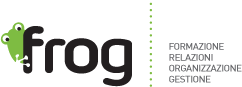 La tutela assicurativa
Pertanto, da una parte il datore di lavoro viene chiamato obbligatoriamente a corrispondere un premio assicurativo; dall’altra, il lavoratore viene tutelato attraverso la corresponsione di un indennizzo da parte dell’Istituto assicurativo anche per il caso in cui l’infortunio sia dovuto a sua colpa o a caso fortuito.
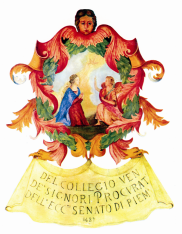 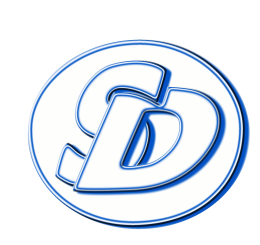 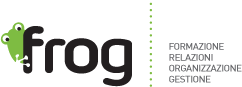 La tutela assicurativa
Da qui il principio stabilito dalla legislazione attuale: l’INAIL tutela il lavoratore corrispondendo il risarcimento dei danni fisici ed economici derivanti da infortuni e malattie causati dall’attività lavorativa ed esonera il datore di lavoro dalla responsabilità civile conseguente all’evento lesivo subito dai propri dipendenti, salvo i casi in cui, in sede penale o, se occorre, in sede civile, sia riconosciuta la sua responsabilità per reato commesso con violazione delle norme di prevenzione e igiene sul lavoro (art. 10, D.P.R. 30.6.1965, n. 1124).
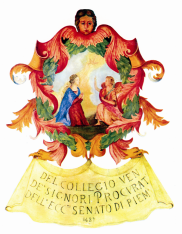 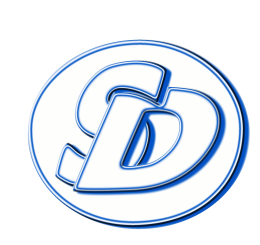 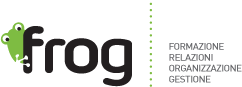 La tutela assicurativa
In quest’ultimo caso l'Istituto assicuratore corrisponde comunque l’indennità dovuta, ma gode del diritto di regresso per le somme pagate a titolo d'indennità e per le spese accessorie contro le persone civilmente responsabili. La sentenza che accerta la responsabilità civile è sufficiente a costituire l'Istituto assicuratore in credito verso la persona civilmente responsabile” (art. 11, D.P.R. 30.6.1965, n. 1124).
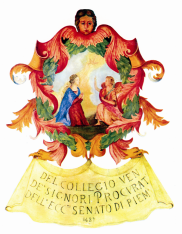 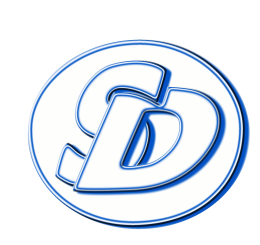 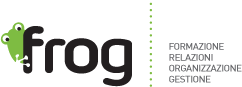 La tutela assicurativa
La giurisprudenza costituzionale ha stabilito l’azione di  regresso può essere esercitata anche in caso di decreto di archiviazione, di sentenza di non luogo a procedere, di sentenza di proscioglimento istruttorio.
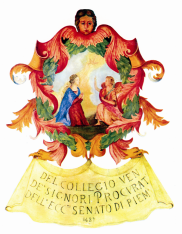 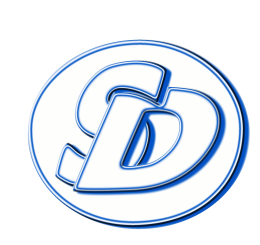 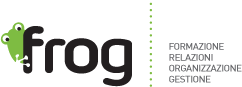 La tutela assicurativa
L’INAIL eroga:
PRESTAZIONI ECONOMICHE
 per l’inabilità temporanea, ma solo se assoluta e se determina l’astensione dal lavoro superiore a 3 giorni, una indennità giornaliera per tutta la durata dell’inabilità a partire dal quarto giorno;
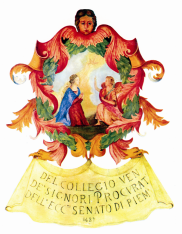 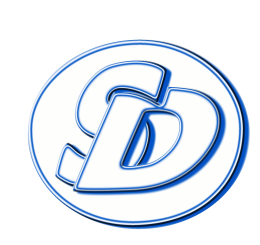 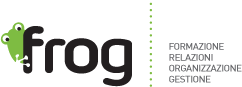 La tutela assicurativa
per l’inabilità permanente, assoluta o parziale, una rendita (inabilità permanente di grado pari o superiore al 16%) oppure un indennizzo in capitale (inabilità permanente di grado compreso fra il 6 e il 15 %) che risarcisce il lavoratore del danno biologico
 per il caso di morte, una rendita ai familiari superstiti pari al 100% della retribuzione annua del lavoratore deceduto.
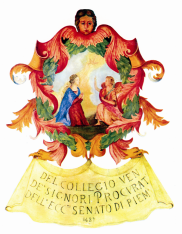 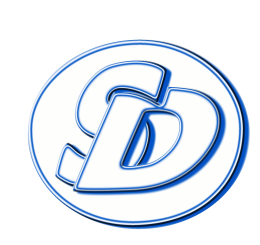 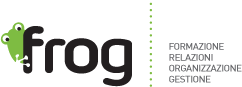 La tutela assicurativa
l’assegno per l’assistenza personale continuativa, corrisposto per inabilità permanente assoluta del 100% e per alcune menomazioni elencate nelle Tabelle;
PRESTAZIONI SANITARIE
I lavoratori infortunati hanno diritto a ricevere le cure mediche e chirurgiche, erogate a carico del Servizio Sanitario Nazionale, compresi gli accertamenti clinici, ai fini della guarigione e del massimo recupero della capacità lavorativa.
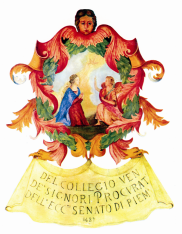 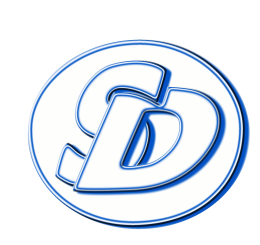 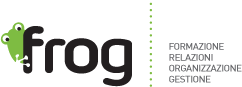 La tutela assicurativa
Sono di esclusiva competenza dell’INAIL gli accertamenti, le certificazioni e ogni altro aspetto medico-legale.

In regime di convenzione con le Regioni, l’Inail fornisce a proprio carico presso le Sedi territoriali il servizio di “prime cure” ambulatoriali, incluse le cure riabilitative, fino a guarigione del lavoratore, e inoltre:
• le protesi e gli ausìli;
• le cure idrofangotermali e i soggiorni climatici.
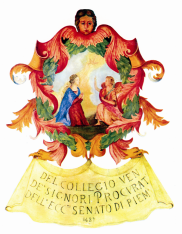 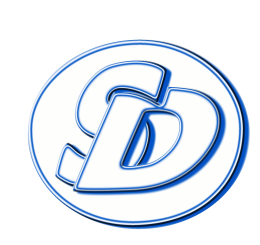 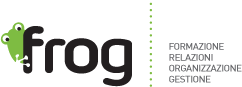 La tutela assicurativa
PRESTAZIONI INTEGRATIVE 
(O ASSISTENZIALI)
 l’assegno di incollocabilità, erogato per impossibilità di collocazione in qualsiasi settore lavorativo;
il brevetto e distintivo d’onore, di natura onorifica ed economica, fornita per una sola volta ai Grandi Invalidi o Mutilati del Lavoro.
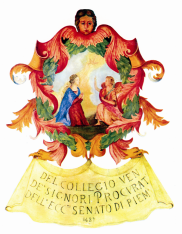 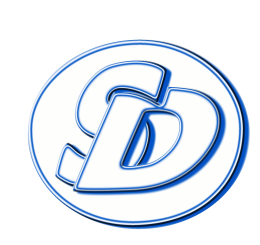 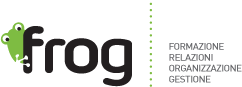 La tutela assicurativa
In caso di infortunio

Il lavoratore ha l’obbligo:
• di informare immediatamente il proprio datore di lavoro di qualsiasi infortunio gli sia capitato, anche se di lieve entità, altrimenti perde il diritto all’indennità per i giorni precedenti a quello in cui il datore di lavoro ha avuto notizia dell’infortunio;
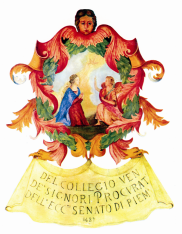 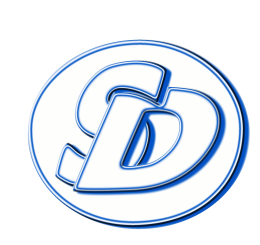 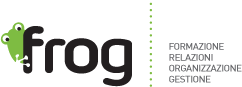 La tutela assicurativa
di presentare subito al datore di lavoro il primo certificato medico e gli eventuali successivi.

In caso di infortunio mortale, o per il quale si prevede la morte, la denuncia deve essere fatta per telegramma o per fax entro le ventiquattro ore dall’evento.

Nel caso in cui il titolare artigiano non abbia la possibilità di provvedere alla denuncia, è fatto obbligo al sanitario che ha prestato le prime cure informare l’INAIL.
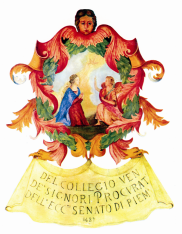 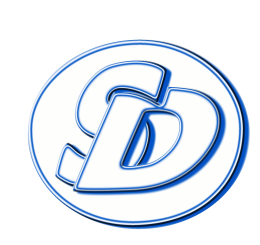 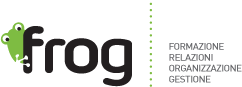 La tutela assicurativa
Il datore di lavoro ha l’obbligo:
• se l’infortunio non è guaribile entro tre giorni, di inviare la denuncia entro due giorni all’INAIL e all’autorità di Pubblica Sicurezza, con accluso il certificato medico originale. 
 In caso di inerzia del datore di lavoro, il lavoratore può denunciare egli stesso l’infortunio.
di pagare per intero la giornata in cui è avvenuto l’infortunio nonché il 60% della retribuzione, salvo migliore trattamento previsto dal contratto di lavoro, per i successivi tre giorni di astensione.
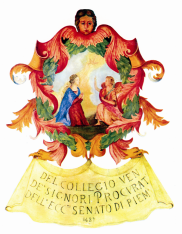 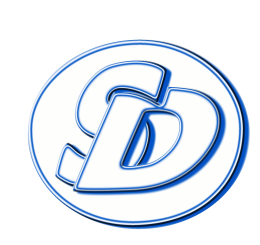 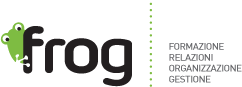 La tutela assicurativa
L’INAIL, ricevuta la denuncia di infortunio, verifica la presenza dei requisiti previsti dall’assicurazione (causa violenta, occasione di lavoro, inabilità temporanea assoluta per un periodo superiore a tre giorni ovvero la morte) e procede agli accertamenti ritenuti necessari attraverso la richiesta di ulteriori notizie al datore di lavoro, al lavoratore, ad altri dipendenti. Dispone accertamenti ispettivi o richiede l’inchiesta amministrativa alla Direzione provinciale del lavoro.
Nei casi mortali, richiede l’autopsia o prende in esame il certificato necroscopico.
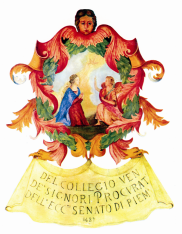 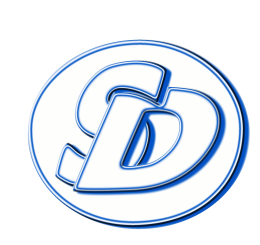 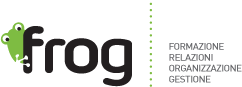 La tutela assicurativa
In caso di malattia professionale
Se il lavoratore svolge attività lavorativa deve:
• denunciare la malattia al proprio datore di lavoro entro 15 giorni da quando si è manifestata;
• presentare al datore di lavoro il primo certificato medico e, in caso di prosecuzione delle cure, il certificato compilato dal medico curante. Il datore di lavoro invierà all’INAIL i certificati.
Se il lavoratore  non svolge attività lavorativa,  può presentare direttamente all’INAIL la domanda di riconoscimento della malattia professionale.
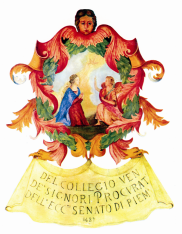 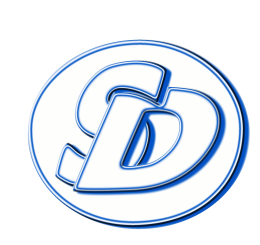 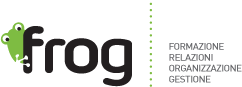 La tutela assicurativa
Il datore di lavoro è tenuto a pagare per intero la giornata in cui si è manifestata la malattia professionale, se quest’ultima ha causato assenza dal posto di lavoro; il 60% della retribuzione, salvo migliore trattamento previsto dal contratto di lavoro, per i successivi tre giorni di astensione dal lavoro e a presentare la denuncia di malattia professionale entro 5 giorni da quando il lavoratore ne ha dato a lui comunicazione.
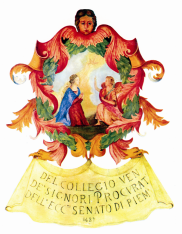 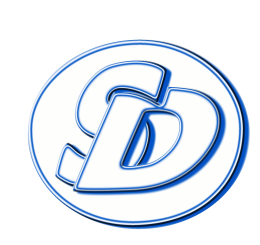 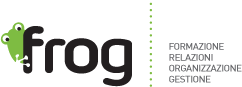 La tutela assicurativa
L’INAIL eroga le prestazioni dal quarto giorno successivo a quello in cui si è manifestata la malattia professionale fino alla guarigione clinica.

Se la malattia professionale non viene denunciata subito, il lavoratore può ottenere comunque le prestazioni INAIL entro 3 anni e 150 giorni (termine di prescrizione) dal giorno in cui la malattia stessa si è manifestata.
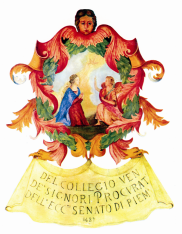 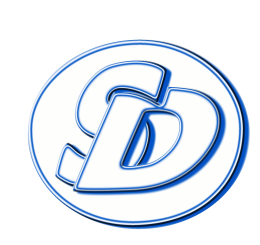 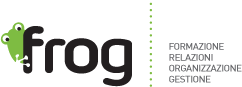 La tutela assicurativa
Vige il principio dell’automaticità delle prestazioni, in virtù del quale il diritto del lavoratore alla tutela prescinde dalla stipulazione dell’assicurazione e dal versamento dei contributi da parte del datore di lavoro.
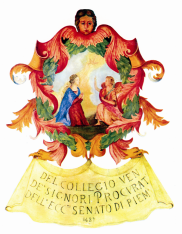 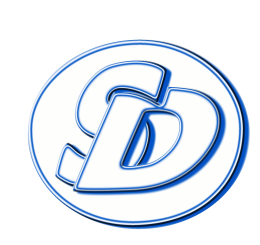 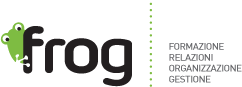 La tutela assicurativa
Nel caso in cui i lavoratori ne abbiano necessità, possono richiedere per lo svolgimento delle pratiche l’assistenza dei Patronati che, per legge, tutelano i diritti anche dei lavoratori infortunati in forma del tutto gratuita.
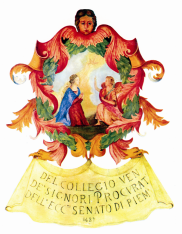 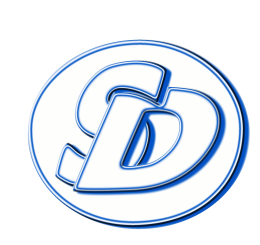 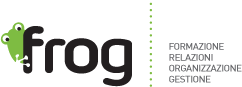 Cenni alla responsabilità amministrativa delle persone giuridiche
Il D. Lgs. 231/2001 ha introdotto nell’ordinamento un regime   di responsabilità amministrativa (assimilabile sostanzialmente alla responsabilità penale) a carico degli enti (dunque società, persone giuridiche, associazioni, consorzi, ecc.) per alcuni reati, ove commessi nel loro interesse o vantaggio da soggetti facenti parte dell’azienda o a questa comunque legati.

La responsabilità dell’ente si aggiunge a quella del soggetto, persona fisica, che viene riconosciuto autore del reato.
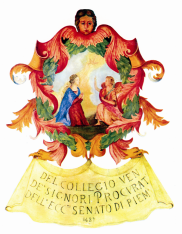 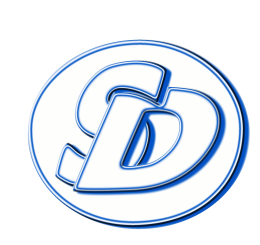 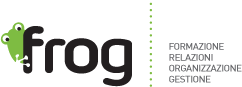 Cenni alla responsabilità amministrativa delle persone giuridiche
Fra i reati presupposto, il D. Lgs. 231/2001 prevede l’ omicidio colposo e le lesioni gravi o gravissime commesse con violazione delle norme sulla tutela della salute e sicurezza sul lavoro
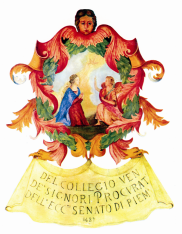 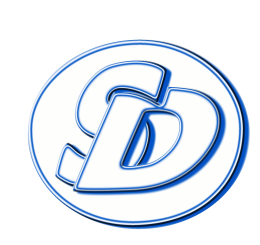 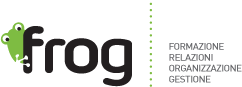 Cenni alla responsabilità amministrativa delle persone giuridiche
Le sanzioni per la responsabilità dell’ente sono:
a) la sanzione pecuniaria, che si applica sempre 
b) le sanzioni interdittive; 
c) la confisca; 
d) la pubblicazione della sentenza.
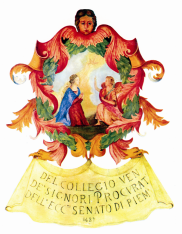 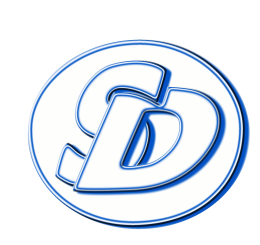 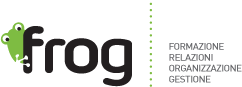 Cenni alla responsabilità amministrativa delle persone giuridiche
Le sanzioni interdittive sono: a) l'interdizione dall'esercizio dell'attività; b) la sospensione o la revoca delle autorizzazioni, licenze o concessioni funzionali alla commissione dell'illecito; c) il divieto di contrattare con la pubblica amministrazione; d) l'esclusione da agevolazioni, finanziamenti, contributi o sussidi e l'eventuale revoca di quelli già  concessi; e) il divieto di pubblicizzare beni o servizi.
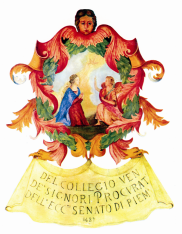 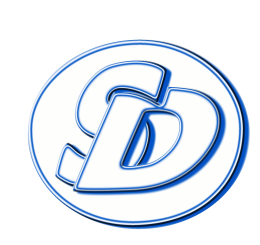 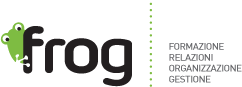 Cenni alla responsabilità amministrativadelle persone giuridiche
La responsabilità dell’ente non è automatica e inevitabile.

L’ente non risponde se:

l’autore del reato ha agito nell’interesse esclusivo proprio o di terzi
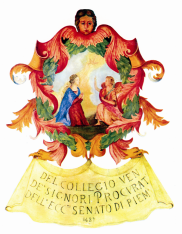 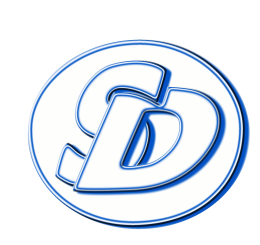 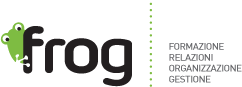 Cenni alla responsabilità amministrativadelle persone giuridiche
oppure

 se l’organo dirigente ha adottato ed efficacemente attuato, prima della commissione del fatto, modelli di organizzazione e gestione idonei a prevenire reati della specie di quello verificatosi (v. art. 30 D. Lgs. 81/2008)
 se gli autori hanno commesso il fatto eludendo fraudolentemente i modelli di organizzazione e gestione
se a un organismo dell’ente, dotato di autonomi poteri di iniziativa e controllo, è stato attribuito il compito di vigilare sul funzionamento e sull’osservanza dei modelli e di curare il loro aggiornamento
 se non vi è stata omessa o insufficiente vigilanza da parte di tale organismo
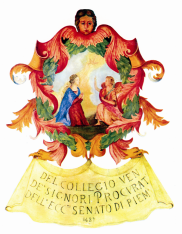 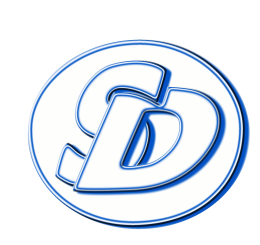 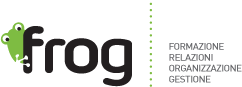 Cenni alla responsabilità amministrativadelle persone giuridiche
Negli enti di piccole dimensioni i compiti indicati nella lettera b), del comma 1, possono essere svolti direttamente dall'organo dirigente.
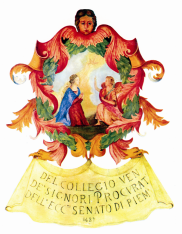 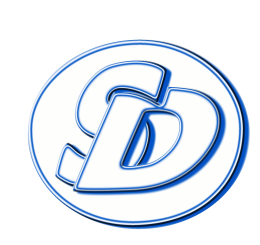 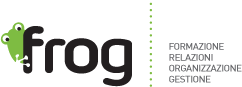 Cenni alla responsabilità amministrativadelle persone giuridiche
A questo punto è possibile comprendere di quale natura sia la responsabilità addossata all’ente: 
l'ente risponde per fatto (omissivo) proprio e tale responsabilità  si basa su una colpa addebitabile all’ente stesso, in particolare sulla «colpa di organizzazione» o sulla «colpa di politica d'impresa»: obbligo dell’ente/imprenditore è quello di creare una struttura organizzata e controllata il cui funzionamento garantisca il mancato accadimento di fatti che costituiscono reato.
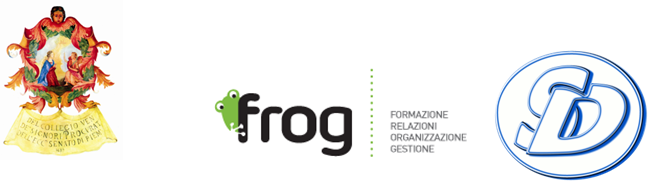 Cenni alla responsabilità amministrativadelle persone giuridiche
In relazione all'estensione dei poteri delegati e al rischio di commissione dei reati, i modelli di organizzazione e gestione devono rispondere alle seguenti esigenze (art. 6, co. 2): 
a)  individuare le attività nel cui àmbito possono essere commessi reati; 
b) prevedere specifici protocolli diretti a programmare la formazione e l'attuazione delle decisioni dell'ente in relazione ai reati da prevenire; 
c)  individuare modalità di gestione delle risorse finanziarie idonee ad impedire  la commissione dei reati; 
d) prevedere obblighi di informazione nei confronti dell'organismo deputato a vigilare sul funzionamento e l'osservanza dei modelli; 
e)  introdurre un sistema disciplinare idoneo a sanzionare il mancato rispetto delle misure indicate nel modello.
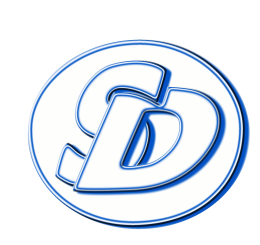 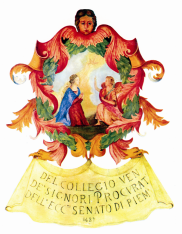 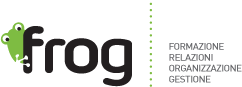 Cenni alla responsabilità amministrativadelle persone giuridiche
ART. 7 
 Soggetti sottoposti all'altrui direzione e modelli di organizzazione dell'ente
1. Nel caso previsto dall'articolo 5, comma 1, lettera b), l'ente è responsabile se la commissione del reato è stata resa possibile dall'inosservanza degli obblighi di direzione o vigilanza. 
2. In ogni caso, è esclusa l'inosservanza degli obblighi di direzione o vigilanza se l'ente, prima della commissione del reato, ha adottato ed efficacemente attuato un modello di organizzazione, gestione e controllo idoneo a prevenire reati della specie di quello verificatosi. 
3. Il modello prevede, in relazione alla natura e alla dimensione dell'organizzazione nonché al tipo di attività svolta, misure idonee a garantire lo svolgimento dell'attività nel rispetto della legge e a scoprire ed eliminare tempestivamente situazioni di rischio.
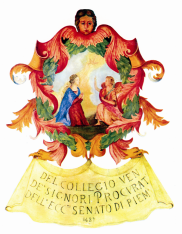 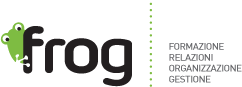 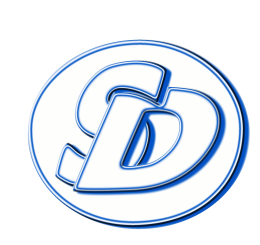 Cenni alla responsabilità amministrativadelle persone giuridiche
4. L'efficace attuazione del modello richiede: 
a) una verifica periodica e l'eventuale modifica dello stesso quando sono scoperte significative violazioni delle prescrizioni ovvero quando intervengono mutamenti nell'organizzazione o nell'attività; 
b) un sistema disciplinare idoneo a sanzionare il mancato rispetto delle misure indicate nel modello.
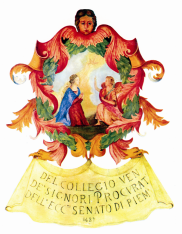 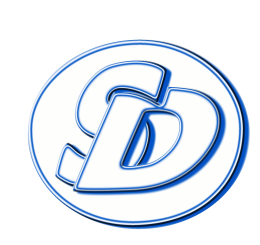 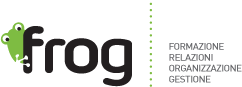 Art. 30 del d. lgs 81/2008
Il D. Lgs. 81/2008 stabilisce precisamente le caratteristiche che il modello di organizzazione e gestione deve presentare per avere efficacia esimente nel caso si verifichi un infortunio sul lavoro o una malattia professionale (art. 30).
La norma prevede che il modello debba essere adottato ed efficacemente attuato, assicurando un sistema aziendale per l’adempimento di tutti gli obblighi giuridici relativi:

Al rispetto degli standard tecnico-strutturali di legge relativi a attrezzature, impianti, luoghi di lavoro, agenti chimici, fisici e biologici;
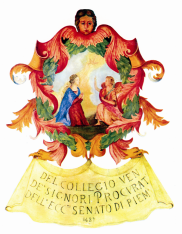 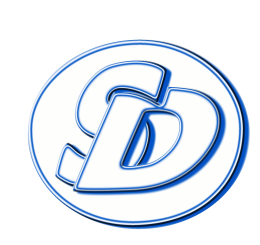 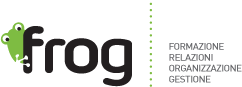 Art. 30 del d. lgs 81/2008
Alle attività di valutazione dei rischi e di predisposizione delle misure di prevenzione e di protezione conseguenti;
Alle attività di natura organizzativa, quali emergenze, primo soccorso, gestione degli appalti, riunioni periodiche di sicurezza , consultazione dei R.L.S.;
Alle attività di sorveglianza sanitaria;
Alle attività di informazione e formazione dei lavoratori;
Alle attività di vigilanza con riferimento al rispetto delle procedure e delle istruzioni di lavoro in sicurezza da parte dei lavoratori;
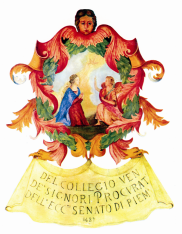 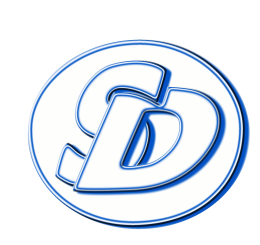 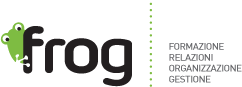 Art. 30 del d. lgs 81/2008
Alla acquisizione di documenti e certificazioni obbligatorie di legge;
Alle periodiche verifiche dell’applicazione e dell’efficacia delle procedure adottate.

Il modello deve prevedere idonei sistemi di registrazione dell’avvenuta effettuazione delle attività sopra indicate.
Il modello deve prevedere altresì, e compatibilmente con la struttura e dimensione dell’azienda, un’articolazione di funzioni che assicuri le competenze tecniche ed i poteri necessari per la verifica, valutazione, la gestione ed il controllo del rischio;
Il modello deve poi prevedere un idoneo sistema disciplinare;
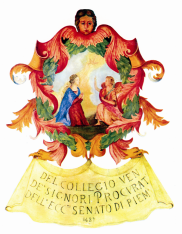 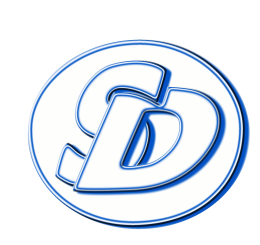 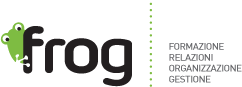 Art. 30 del d. lgs 81/2008
Il modello deve prevedere un idoneo sistema di controllo sulla sua attuazione e sul mantenimento nel tempo delle condizioni di idoneità delle misure adottate
Il riesame e l'eventuale modifica del modello organizzativo devono essere adottati, quando siano scoperte violazioni significative delle norme relative alla prevenzione degli infortuni e all'igiene sul lavoro, ovvero in occasione di mutamenti nell'organizzazione e nell'attività in relazione al progresso scientifico e tecnologico.
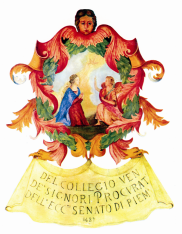 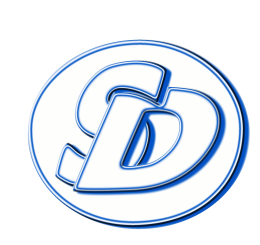 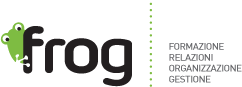 Art. 30 del d. lgs 81/2008
I modelli di organizzazione aziendale definiti conformemente alle linee guida UNI-INAIL del 28 settembre 2001 o al British Standard OHSAS 18001:2007 e di quelli eventualmente indicati dalla Commissione Consultiva Permanente per la salute e la sicurezza sul lavoro si presumono conformi ai requisiti previsti per legge (art. 30, co. 5).
La commissione consultiva permanente per la salute e sicurezza sul lavoro elabora procedure semplificate per la adozione e la efficace attuazione dei modelli di organizzazione e gestione della sicurezza nelle piccole e medie imprese. Tali procedure sono recepite con decreto del Ministero del lavoro, della salute e delle politiche sociali.
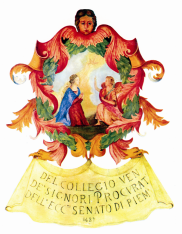 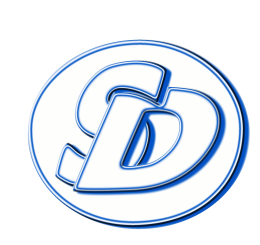 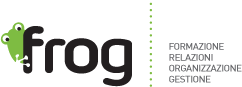 Art. 30 del d. lgs 81/2008
In conclusione,

 il modello di organizzazione e gestione ha lo scopo di testimoniare in concreto l’adozione di tutta una serie di misure organizzative ed accorgimenti pratici che hanno la funzione di dimostrare IL MASSIMO TECNICAMENTE ED ECONOMICAMENTE ESIGIBILE per l’assolvimento del c.d. “debito di sicurezza” insito nel contenuto del rapporto di lavoro (cfr. art. 2087 c.civ.)
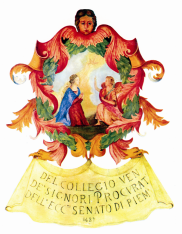 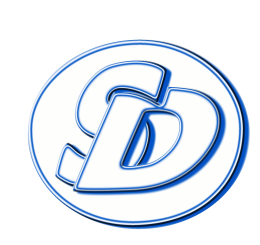 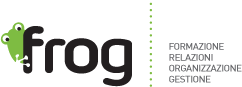 Il sistema di prevenzione: misure generali di tutela
L’ “alfabeto” della prevenzione sui luoghi di lavoro consiste nelle seguenti misure generali:

a)  la valutazione di tutti i rischi per la salute e sicurezza;
b)  la programmazione della prevenzione, mirata ad un complesso che integri in modo coerente nella prevenzione le condizioni tecniche produttive dell'azienda nonché l'influenza dei fattori dell'ambiente e dell'organizzazione del lavoro;
c)  l'eliminazione dei rischi e, ove ciò non sia possibile, la loro riduzione al minimo in relazione alle conoscenze acquisite in base al progresso tecnico;
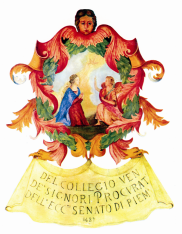 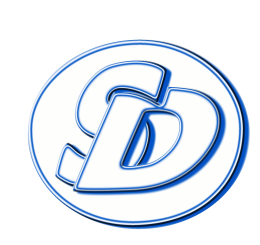 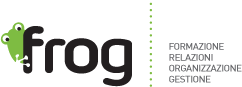 Il sistema di prevenzione: misure generali di tutela
d)  il rispetto dei principi ergonomici nell'organizzazione del lavoro, nella concezione dei posti di lavoro, nella scelta delle attrezzature e nella definizione dei metodi di lavoro e produzione, in particolare al fine di ridurre gli effetti sulla salute del lavoro monotono e di quello ripetitivo;
e)  la riduzione dei rischi alla fonte;
f)  la sostituzione di ciò che è pericoloso con ciò che non lo è, o è meno pericoloso;
g)  la limitazione al minimo del numero dei lavoratori che sono, o che possono essere, esposti al rischio;
h)  l'utilizzo limitato degli agenti chimici, fisici e biologici sui luoghi di lavoro;
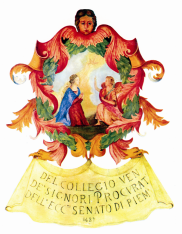 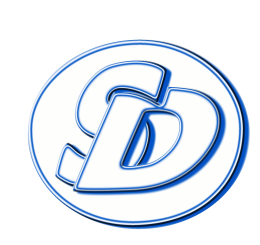 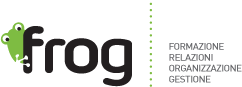 Il sistema di prevenzione: misure generali di tutela
i)  la priorità delle misure di protezione collettiva rispetto alle misure di protezione individuale;
l)  il controllo sanitario dei lavoratori;
m) l'allontanamento del lavoratore dall'esposizione al rischio per motivi sanitari inerenti la sua persona e l'adibizione, ove possibile, ad altra mansione;
n)  l'informazione e formazione adeguate per i lavoratori;
o)  l'informazione e formazione adeguate per dirigenti e i preposti;
p)  l'informazione e formazione adeguate per i rappresentanti dei lavoratori per la sicurezza;
q)  le istruzioni adeguate ai lavoratori;
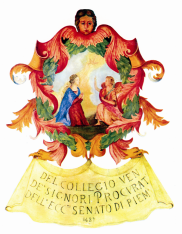 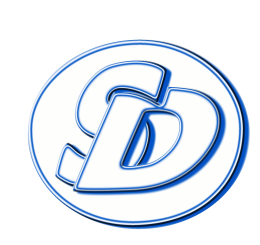 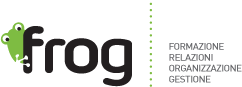 Il sistema di prevenzione: misure generali di tutela
r)  la partecipazione e consultazione dei lavoratori;
s)  la partecipazione e consultazione dei rappresentanti dei lavoratori per la sicurezza;
t)  la programmazione delle misure ritenute opportune per garantire il miglioramento nel tempo dei livelli di sicurezza, anche attraverso l'adozione di codici di condotta e di buone prassi;
u)  le misure di emergenza da attuare in caso di primo soccorso, di lotta antincendio, di evacuazione dei lavoratori e di pericolo grave e immediato;
v)  l'uso di segnali di avvertimento e di sicurezza;
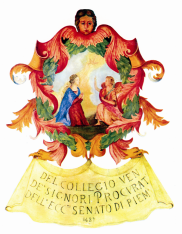 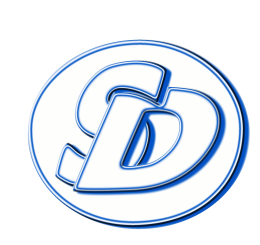 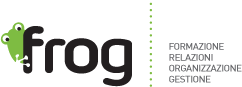 Il sistema di prevenzione: misure generali di tutela
z)  la regolare manutenzione di ambienti, attrezzature, impianti, con particolare riguardo ai dispositivi di sicurezza in conformità alla indicazione dei fabbricanti.
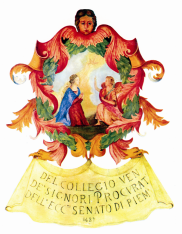 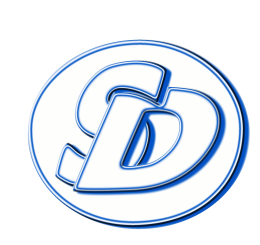 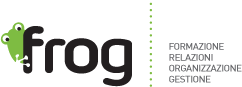 Organizzazione della prevenzione aziendale
DATORE DI LAVORO
RSPP
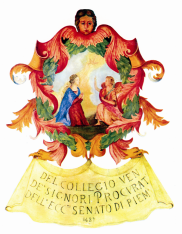 MEDICO COMPETENTE
DIRIGENTI
ADDETTI EMERGENZA
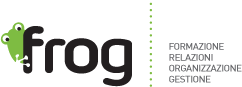 PREPOSTI
LAVORATORI
RLS
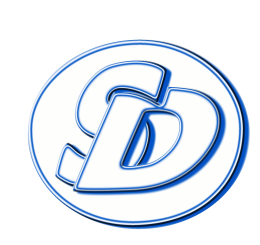 Funzioni operative
Funzioni consultative
Datore di lavoro
È il soggetto titolare del rapporto di lavoro con il lavoratore o, comunque, il soggetto che, secondo il tipo e l’assetto dell’organizzazione nel cui ambito il lavoratore presta la propria attività, ha la responsabilità dell’organizzazione stessa o dell’unità produttiva in quanto esercita i poteri decisionali e di spesa.

Vige il principio di effettività: è datore di lavoro colui che di fatto esercita i poteri relativi.
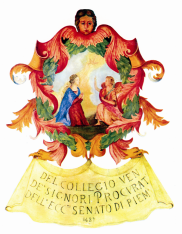 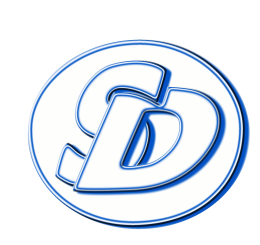 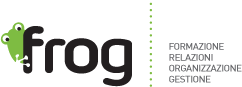 Datore di lavoro
Obblighi:
a) Nominare il medico competente;
b) Designare i lavoratori incaricati di prevenzione incendi, evacuazione, salvataggio, primo soccorso e gestione delle emergenze;
c) Affidare i compiti ai lavoratori tenendo conto delle capacità e delle condizioni degli stessi in rapporto alla loro salute e alla sicurezza;
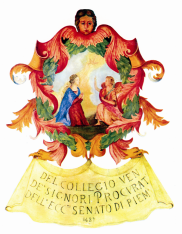 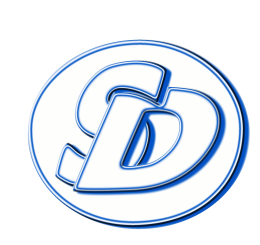 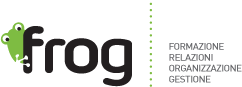 Datore di lavoro
d) Fornire ai lavoratori i necessari e idonei dispositivi di protezione individuale, sentito l’RSPP e il medico competente;
e) Prendere le misure appropriate affinché soltanto i lavoratori che hanno ricevuto adeguate istruzioni e specifico addestramento accedano alle zone che li espongono ad un rischio grave e specifico;
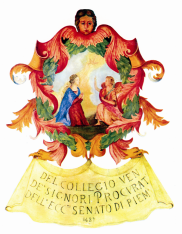 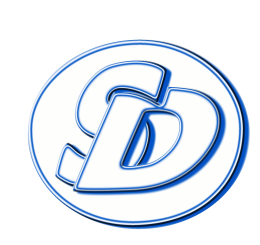 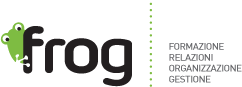 Datore di lavoro
f) Richiedere l’osservanza da parte dei singoli lavoratori delle norme vigenti, nonché delle disposizioni aziendali in tema di igiene e sicurezza;
g) Richiedere al medico competente l’osservanza degli obblighi previsti a suo carico;
h) Adottare le misure per il controllo delle situazioni di rischio in caso di emergenza e dare istruzioni affinché i lavoratori, in caso di pericolo grave, immediato ed inevitabile, abbandonino il posto di lavoro o la zona pericolosa;
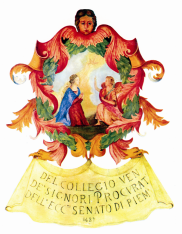 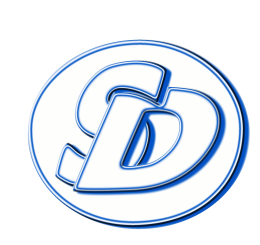 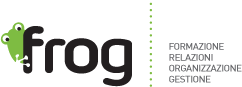 Datore di lavoro
i) Informare il più presto possibile i lavoratori esposti al rischio di un pericolo grave e immediato circa il rischio stesso e le disposizioni prese o da prendere in materia di protezione;
j) Adempiere agli obblighi di informazione, formazione e addestramento;
k) Astenersi dal richiedere ai lavoratori di riprendere la loro attività in una situazione di lavoro in cui persiste un pericolo grave e immediato;
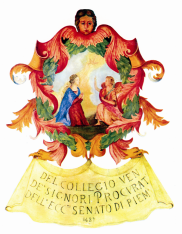 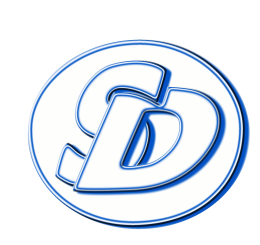 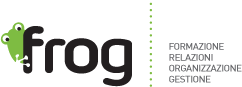 Datore di lavoro
l) Consentire ai lavoratori di verificare, mediante Rsp, l’applicazione delle misure di sicurezza e di protezione della salute;
m) Consegnare tempestivamente al RLS, su richiesta di questi, copia del documento di valutazione dei rischi;
n) Elaborare il documento di valutazione dei rischi (DUVRI) nei contratti d’opera;
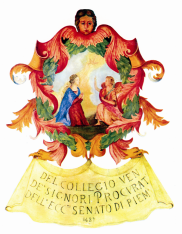 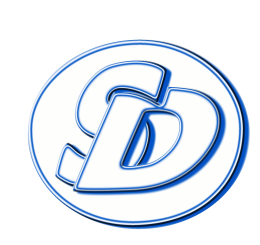 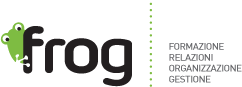 Datore di lavoro
o) Prendere appropriati provvedimenti per evitare che le misure tecniche adottate possano causare rischi per la salute della popolazione o deteriorare l’ambiente esterno, verificando periodicamente la perdurante assenza di rischio;
p) Comunicare all’INAIL, o all’IPSEMA i dati relativi agli infortuni sul lavoro;
q) Consultare il RLS;
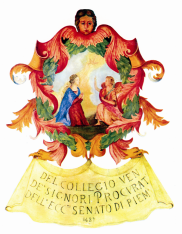 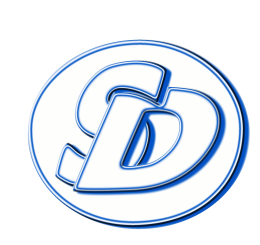 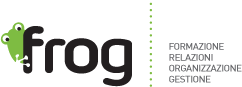 Datore di lavoro
r) Adottare le misure necessarie ai fini della prevenzione incendi e dell’evacuazione dei luoghi di lavoro;
s) Per lo svolgimento di attività in regime di appalto e di subappalto, munire i lavoratori di apposita tessera di riconoscimento, corredata di fotografia, contenente le generalità del lavoratore e l’indicazione del datore di lavoro;
t) Nelle unità produttive con più di 15 lavoratori, convocare la riunione periodica;
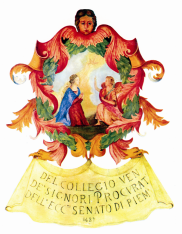 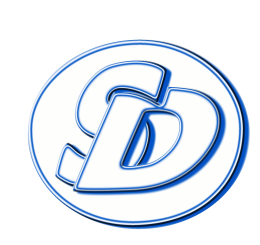 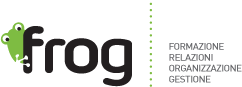 Datore di lavoro
u) Aggiornare le misure di prevenzione in relazione ai mutamenti organizzativi e produttivi o in relazione al grado di evoluzione della tecnica della prevenzione e della protezione;
v) Comunicare annualmente all’INAIL i nominativi dei RLS;
w) Vigilare affinché i lavoratori per i quali vige l’obbligo di sorveglianza sanitaria non siano adibiti alla mansione lavorativa specifica senza il prescritto giudizio di idoneità.
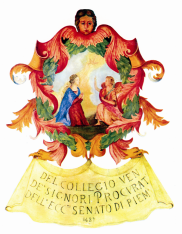 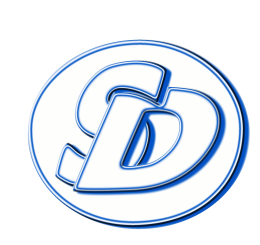 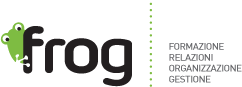 Delega di funzioni
Alcuni compiti del Datore di lavoro possono essere delegati. 
La delega per essere valida deve rispettare i seguenti requisiti:
Deve essere conferita ed accettata con atto scritto;
Il delegato deve possedere tutti i requisiti di professionalità e l’esperienza per svolgere le funzioni delegate;
Deve conferire tutti i poteri di organizzazione, gestione e controllo richiesti per la funzione da esercitare;
Deve attribuire autonomia di spesa;
Deve essere resa pubblica.
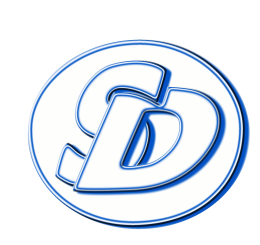 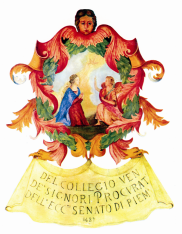 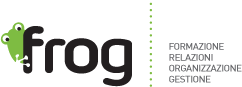 Delega di funzioni
Non tutti gli obblighi del Datore di lavoro sono delegabili, l’art. 17 ne indica due che risultano propri del datore di lavoro:

La valutazione del rischio e l’elaborazione del relativo documento;
La designazione del RSPP.
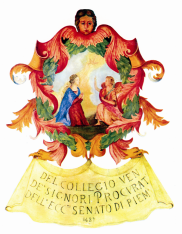 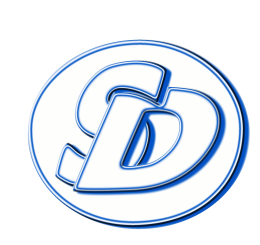 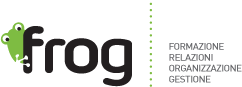 Datore di lavoro
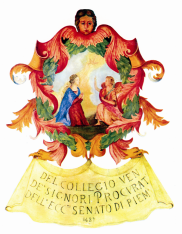 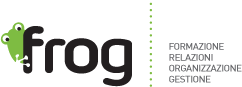 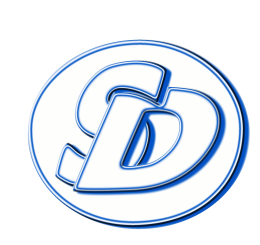 Dirigente
È la persona che, in ragione delle competenze professionali e di poteri gerarchici e funzionali adeguati alla natura dell’incarico conferitogli, attua le direttive del Datore di lavoro organizzando l’attività lavorativa e vigilando su di essa.
Anche in questo caso vale il principio di effettività, secondo il quale viene qualificato Dirigente colui che svolge in concreto funzioni che gli attribuiscono una responsabilità tale.

Ha gli stessi obblighi del Datore di lavoro.
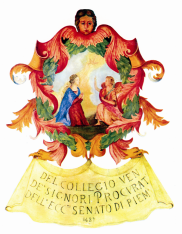 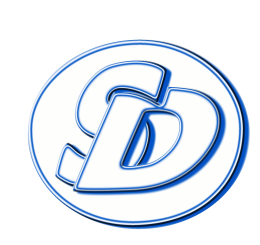 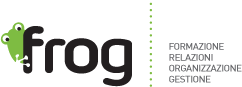 Datore di lavoro e Dirigenti
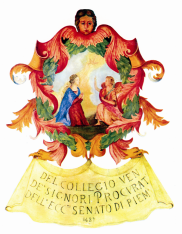 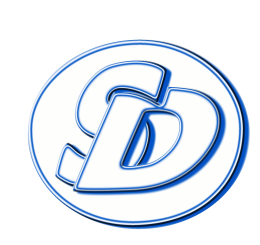 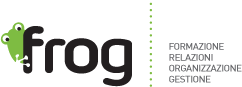 Datore di lavoro e Dirigenti
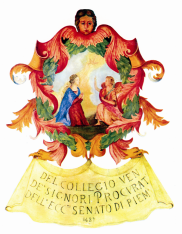 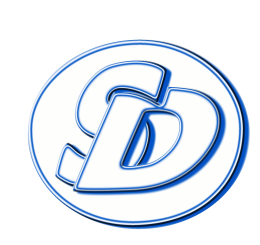 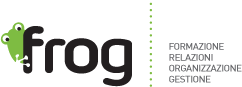 Datore di lavoro e Dirigenti
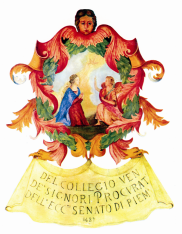 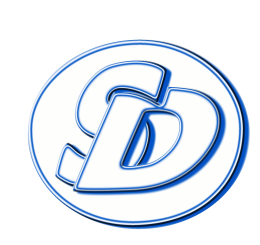 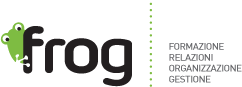 Datore di lavoro e Dirigenti
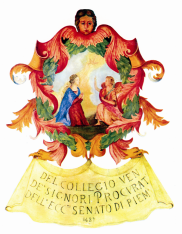 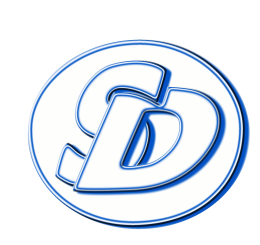 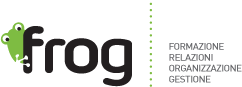 Datore di lavoro e Dirigenti
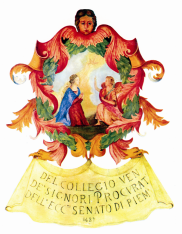 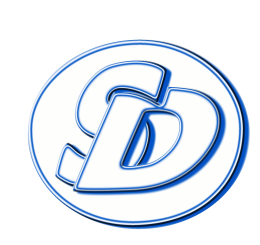 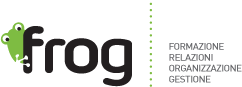 Datore di lavoro e Dirigenti
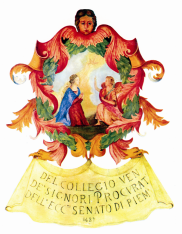 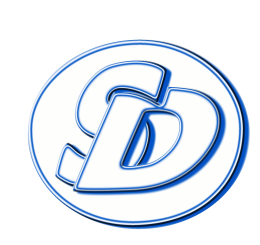 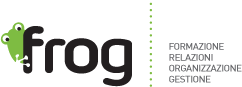 Datore di lavoro e Dirigenti
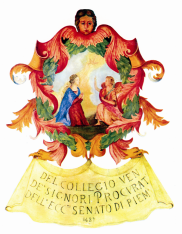 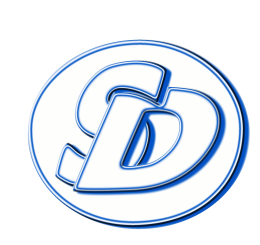 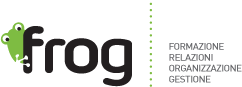 Datore di lavoro e Dirigenti
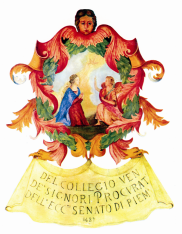 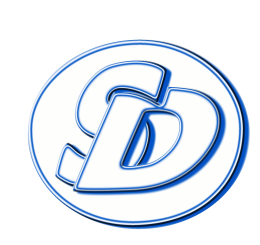 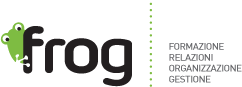 Datore di lavoro e Dirigenti
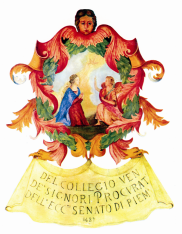 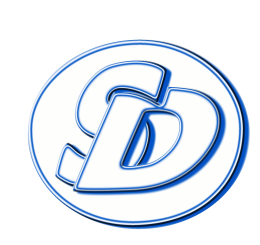 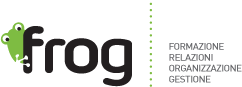 Preposto
È la persona che, in ragione delle competenze professionali e nei limiti dei poteri gerarchici e funzionali adeguati alla natura dell’incarico conferitogli, sovrintende all’attività lavorativa e garantisce l’attuazione delle direttive ricevute, controllandone la corretta esecuzione da parte dei lavoratori ed esercitando un funzionale potere di iniziativa.

Il Preposto svolge attività di vigilanza e, come sempre, vige il principio di effettività.
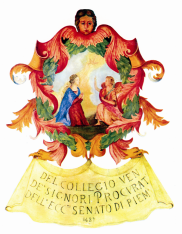 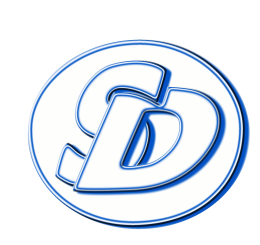 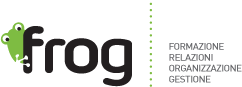 Preposto
Il preposto è colui che ricopre un ruolo inferiore rispetto al dirigente, in quanto non organizza il lavoro ma sorveglia e controlla i sottoposti, affinché questi lavorino correttamente e non eseguano manovre o operazioni avventate, tali da porli in condizioni di pericolo (fatta salva, anche in questo caso, l’incidenza di una eventuale delega di funzioni).
 Viene riconosciuto al preposto un controllo immediato e diretto sull’esecuzione delle attività.
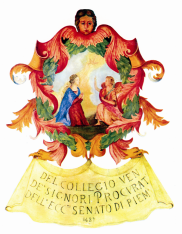 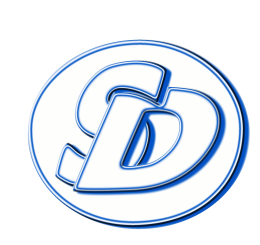 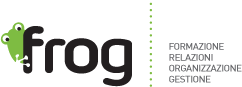 Preposto
Ha una autonomia limitata a specifici settori, e riguarda gli aspetti esecutivi della realizzazione delle misure di sicurezza elaborate dal Datore di lavoro e organizzate dai Dirigenti.
 L’elemento che caratterizza maggiormente la figura del preposto è la relazione di immediatezza che corre tra lo stesso e i lavoratori.
 I requisiti fondamentali che il preposto deve posseder sono l’esperienza e la capacità professionale.
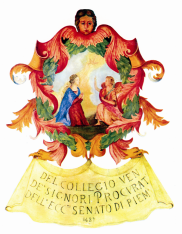 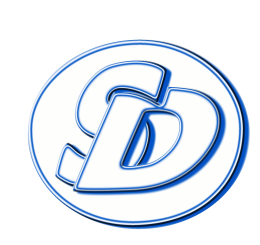 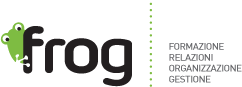 Preposto
Tra gli obblighi principali dei preposti rientra senza dubbio il compito di disporre ed esigere che i singoli lavoratori osservino le norme di sicurezza ed usino i mezzi di protezione messi loro a disposizione, dovendo quindi vigilare sul rispetto delle norme di prevenzione degli infortuni sul lavoro e segnalare le carenze riscontrate ai propri superiori.
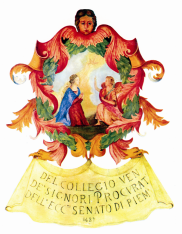 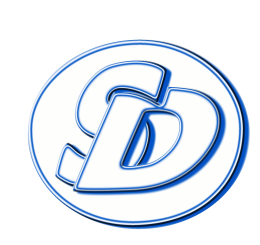 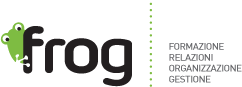 Preposto
Art. 19, D.Lgs. 81/08 – obblighi e responsabilità 
Sovrintendere e vigilare sulla osservanza da parte dei singoli lavoratori dei loro obblighi di legge, nonché delle disposizioni aziendali in materia di salute e sicurezza sul lavoro e di uso dei mezzi di protezione collettivi e dei dispositivi di protezione individuale messi a loro disposizione e, in caso di persistenza della inosservanza, informare i loro superiori diretti.
Verificare affinché soltanto i lavoratori che hanno ricevuto adeguate istruzioni accedano alle zone che li espongono ad un rischio grave e specifico.
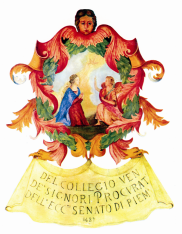 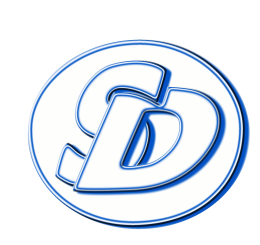 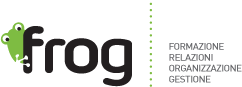 Preposto
Astenersi, salvo eccezioni debitamente motivate, dal richiedere ai lavoratori di riprendere la loro attività in una situazione di lavoro in cui persiste un pericolo grave ed immediato.
Segnalare tempestivamente al Datore di lavoro o al Dirigente … deficienze dei mezzi e delle attrezzature di lavoro e dei dispositivi di protezione individuale, sia … di qualsiasi altra condizione di pericolo ..
Frequentare appositi corsi di formazione secondo quanto previsto dall’art. 37.
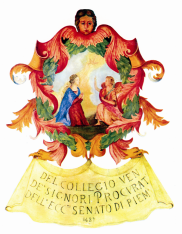 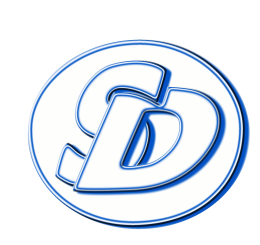 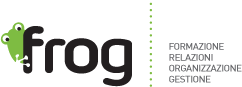 Preposto
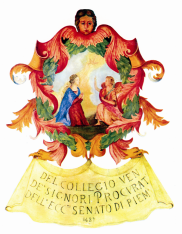 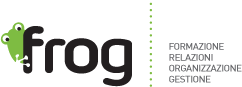 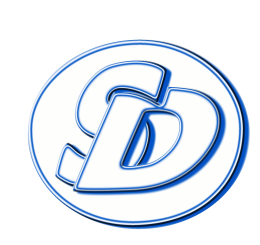 Responsabile del servizio di prevenzione e protezione (RSPP)
Persona in possesso delle capacità e dei requisiti professionali di cui all’art. 32, designata dal Datore di lavoro, a cui risponde, per coordinare il servizio di prevenzione e protezione dai rischi.

Requisiti di cui all’art. 32: possesso di un attestato di frequenza a specifici corsi di formazione in materia di prevenzione e protezione dei rischi.
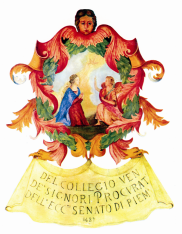 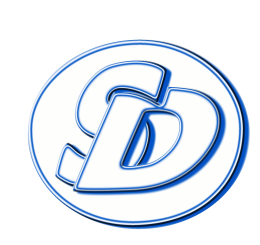 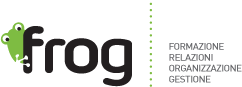 Responsabile del servizio di prevenzione e protezione (RSPP)
Può essere l’unico componente del servizio di prevenzione e protezione o essere coadiuvato da uno o più addetti (ASPP).

Servizio di Prevenzione e Protezione: insieme delle persone, sistemi e mezzi, esterni o interni all’azienda, finalizzati all’attività di prevenzione e protezione dai rischi professionali per i lavoratori.
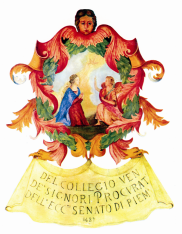 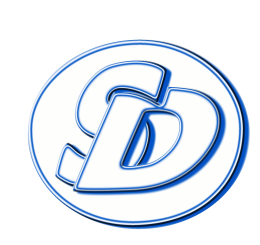 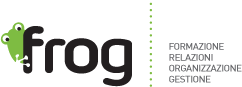 Responsabile del servizio di prevenzione e protezione (RSPP)
Il ruolo di RSPP può essere assunto da:

 Datore di lavoro – per le piccole imprese fino a 30 dipendenti per le aziende artigiane e industriali, fino a 10 dipendenti per le aziende agricole e per quelle della pesca;
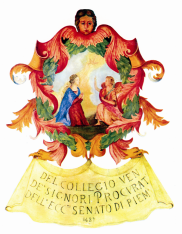 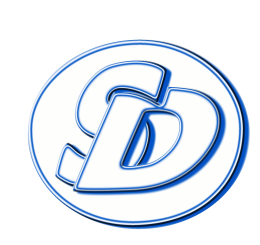 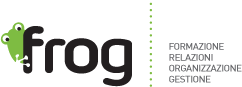 Responsabile del servizio di prevenzione e protezione (RSPP)
Lavoratore dipendente – nominato dal Datore di lavoro e in possesso dei requisiti di cui all’art. 32; il d. lgs. 81/2008 stabilisce ora che, salvo il caso in cui l’incarico da RSPP sia assunto dal Datore di lavoro, la scelta di un RSPP interno è da ritenersi prioritaria.
 Soggetto esterno – nominato dal Datore di lavoro e in possesso dei requisiti di cui all’art. 32.
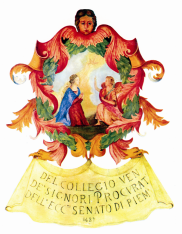 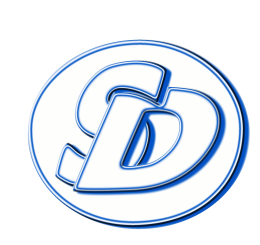 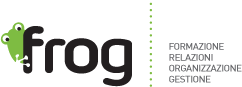 Responsabile del servizio di prevenzione e protezione (RSPP)
Compiti:
Individuare i fattori di rischio, valutare i rischi ed individuare le misure per la sicurezza e la salubrità degli ambienti di lavoro, nel rispetto della normativa vigente sulla base della specifica conoscenza dell’organizzazione aziendale;
Elaborare le misure preventive e protettive ed i sistemi di controllo di tali misure;
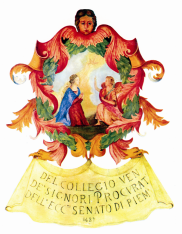 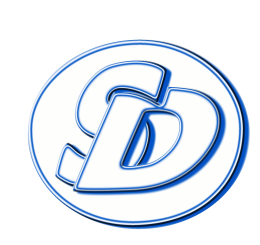 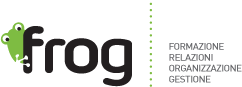 Responsabile del servizio di prevenzione e protezione (RSPP)
Elaborare le procedure di sicurezza per le varie attività aziendali;
Proporre i programmi di formazione e informazione dei lavoratori;
Partecipare alle consultazioni in materia di tutela della salute e sicurezza sul lavoro, nonché alla riunione periodica di cui all’art. 35;
Fornire ai lavoratori le informazioni di cui all’articolo 36.
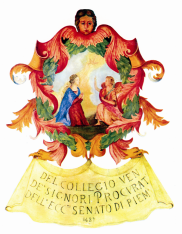 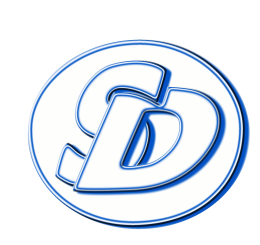 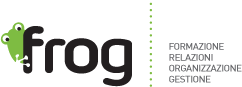 Addetto del servizio di prevenzione e protezione (ASPP)
Persona in possesso delle capacità e dei requisiti professionali di cui all’art. 32, facente parte del servizio di prevenzione e protezione.
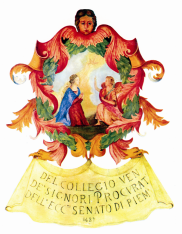 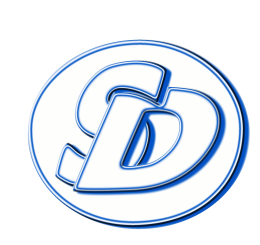 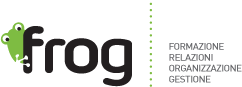 Rappresentante dei lavoratori per la sicurezza (RLS)
Persona eletta o designata per rappresentare i lavoratori per quanto concerne gli aspetti della salute e della sicurezza durante il lavoro.
Tutte le aziende o unità produttive devono eleggere o designare un RLS, il quale dovrà ricevere, a spese del Datore di lavoro, un’appropriata formazione al fine di rappresentare i lavoratori nella consultazione e partecipazione alla gestione della sicurezza ed igiene sul lavoro.
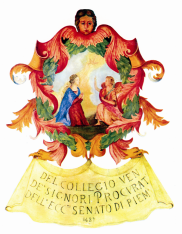 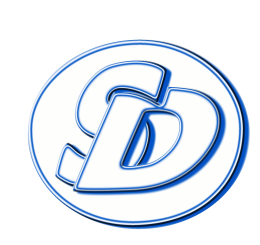 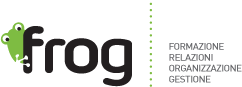 Rappresentante dei lavoratori per la sicurezza (RLS)
RLS viene eletto dai lavoratori:
 Nelle aziende fino a 15 dipendenti, può essere eletto all’interno o individuato per più aziende su base territoriale (RLST);
 Nelle aziende con più di 15 dipendenti, deve essere eletto dai lavoratori nell’ambito delle rappresentanze sindacali aziendali.
L’esercizio delle funzioni di RLS è incompatibile con la nomina di RSPP
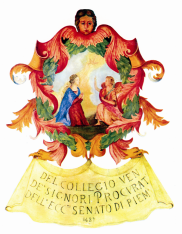 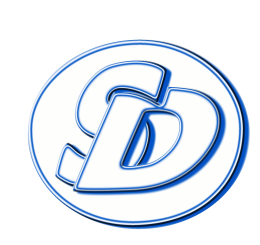 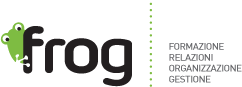 Rappresentante dei lavoratori per la sicurezza (RLS)
Compiti:
Accede ai luoghi di lavoro in cui si svolgono le lavorazioni;
È consultato preventivamente e tempestivamente in ordine alla valutazione dei rischi, all’individuazione, programmazione, realizzazione e verifica della prevenzione in azienda;
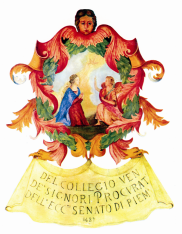 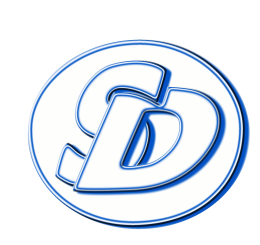 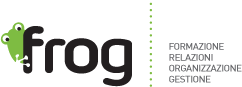 Rappresentante dei lavoratori per la sicurezza (RLS)
È consultato sulla designazione del responsabile e degli addetti al servizio di prevenzione, all’attività di prevenzione incendi, al primo soccorso, all’evacuazione dei luoghi di lavoro e del medico competente;
È consultato in merito all’organizzazione della formazione;
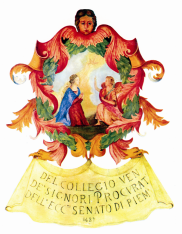 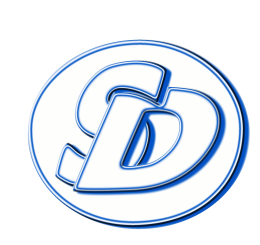 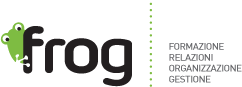 Rappresentante dei lavoratori per la sicurezza (RLS)
Riceve le informazioni e la documentazione aziendale inerente alla valutazione dei rischi e le misure di prevenzione relative, nonché quelle inerenti alle sostanze e ai preparati pericolosi, alle macchine, agli impianti, all’organizzazione e agli ambienti di lavoro, agli infortuni e alle malattie professionali;
Riceve le informazioni provenienti dai servizi di vigilanza;
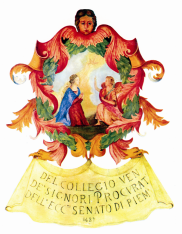 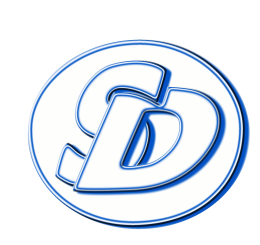 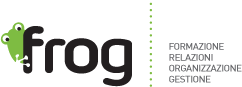 Rappresentante dei lavoratori per la sicurezza (RLS)
Riceve una formazione adeguata;
Promuove l’elaborazione, l’individuazione e l’attuazione delle misure di prevenzione idonee a tutelare la salute e l’integrità fisica dei lavoratori;
Formula osservazioni in occasione di visite e verifiche effettuate dalle autorità competenti;
Partecipa alla riunione periodica;
Fa proposte in merito all’attività di prevenzione;
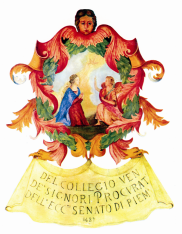 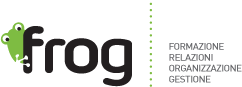 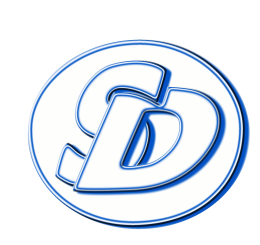 Rappresentante dei lavoratori per la sicurezza (RLS)
Avverte il Datore di lavoro dei rischi individuati nel corso della sua attività;
Può fare ricorso alle autorità competenti qualora ritenga che le misure di prevenzione e protezione dai rischi adottate  dal Datore di lavoro o dai dirigenti o i mezzi impiegati per attuarle non siano idonei a garantire la sicurezza e la salute durante il lavoro.
Su sua richiesta,  riceve copia delle deleghe di funzione in materia di sicurezza, nonché del documento di valutazione dei rischi.
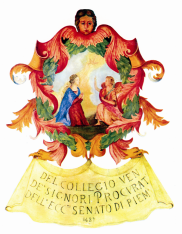 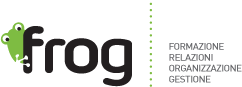 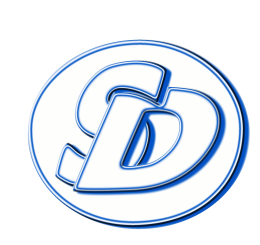 Rappresentante dei lavoratori per la sicurezza (RLS)
Garanzie per RLS:
Diritto di non subire pregiudizi a causa dello svolgimento della propria attività;
Deve disporre di tempo per svolgere il suo ruolo senza perdita di retribuzione;
Deve poter accedere al documento di valutazione dei rischi e al registro infortuni.
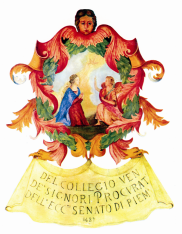 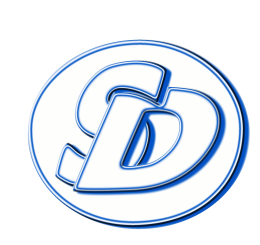 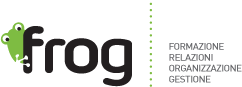 Rappresentante dei lavoratori per la sicurezza (RLS)
L’elezione del RLS è un diritto-dovere dei lavoratori. Il Datore di lavoro deve invitare i suoi lavoratori ad esprimersi in merito. Nel caso in cui i lavoratori non abbiano designato un loro rappresentante il Datore di lavoro è obbligato, ai sensi dell'art. 48, a partecipare al Fondo (INAIL) previsto dall'art. 52 ed a versare un contributo in misura pari a due ore lavorative annue per ogni lavoratore occupato presso l'azienda.
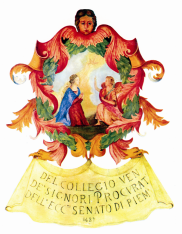 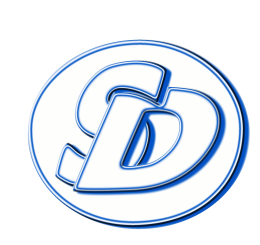 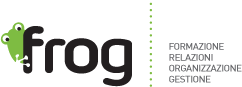 Rappresentante dei lavoratori per la sicurezza (RLS)
L'organismo paritetico o, in mancanza, il Fondo provvederà poi a comunicare (art. 48 comma 6) alle singole aziende, che non hanno al loro interno il RLS ed ai lavoratori interessati, il nominativo del rappresentante dei lavoratori per la sicurezza territoriale (RLST) il quale avrà nei confronti delle aziende gli stessi diritti dei RLS che non sono in esse presenti.
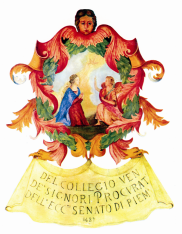 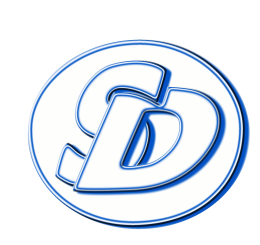 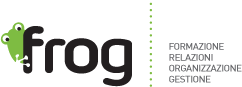 Medico Competente
Medico in possesso di uno dei titoli e dei requisiti formativi e professionali di cui all’art. 38, che collabora con il Datore di lavoro ai fini della valutazione dei rischi ed è nominato dallo stesso per effettuare la sorveglianza sanitaria e per tutti gli altri compiti previsti dal decreto.
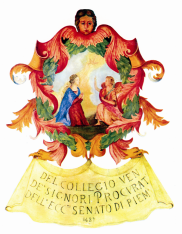 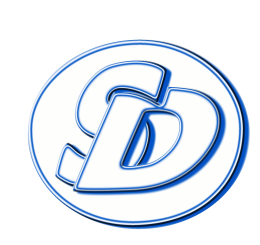 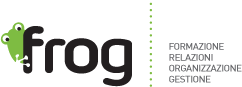 Medico Competente
Obblighi del MC:
Collaborare con il Datore di lavoro e con il servizio di prevenzione e protezione alla valutazione dei rischi, anche ai fini della programmazione, ove necessario, della sorveglianza sanitaria;
Programmare ed effettuare la sorveglianza sanitaria;
Tenere, aggiornare e custodire, sotto la propria responsabilità, una cartella sanitaria e di rischio per ogni lavoratore sottoposto a sorveglianza sanitaria;
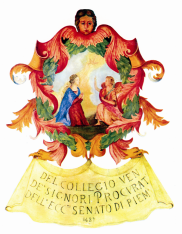 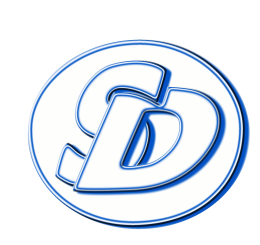 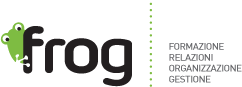 Medico Competente
Fornire informazioni ai lavoratori sul significato della sorveglianza sanitaria cui sono sottoposti;
Visitare gli ambienti di lavoro almeno una volta l’anno;
Partecipare alla programmazione del controllo dell’esposizione dei lavoratori i cui risultati gli sono forniti con tempestività ai fini della valutazione del rischio e della sorveglianza sanitaria.
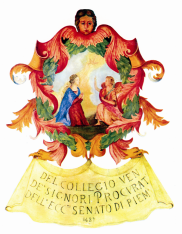 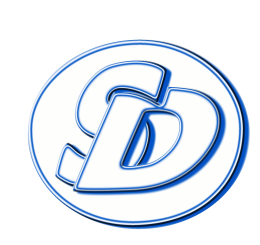 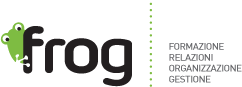 Lavoratore
Persona che, indipendentemente dalla tipologia contrattuale, svolge un’attività lavorativa nell’ambito dell’organizzazione di un Datore di lavoro pubblico o privato, con o senza retribuzione anche al solo fine di apprendere un mestiere, un’arte o una professione, esclusi gli addetti ai servizi domestici e famigliari.
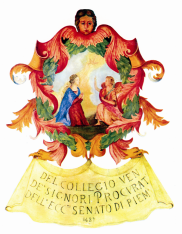 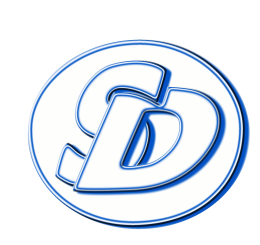 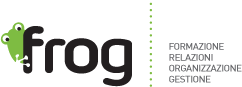 Lavoratore
Obblighi
Ciascun lavoratore deve prendersi cura della propria sicurezza e della propria salute e di quella delle altre persone presenti sul luogo di lavoro, su cui possono ricadere gli effetti delle sue azioni od omissioni, conformemente alla sua formazione ed alle istruzioni e ai mezzi forniti dal datore di lavoro
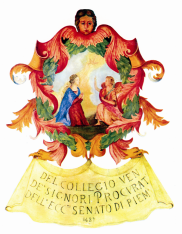 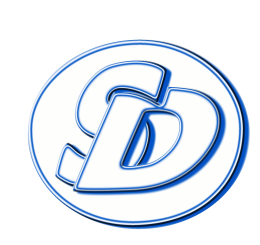 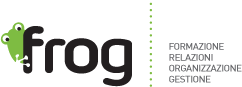 Lavoratore
In particolare i lavoratori:
a) osservano le disposizioni e le istruzioni impartite dal datore di lavoro, dai dirigenti e dai preposti, ai fini della protezione collettiva ed individuale;b) utilizzano correttamente i macchinari, le apparecchiature, gli utensili, le sostanze e i preparati pericolosi, i mezzi di trasporto e le attrezzature di lavoro, nonché i dispositivi di sicurezza;
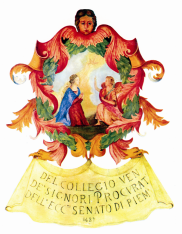 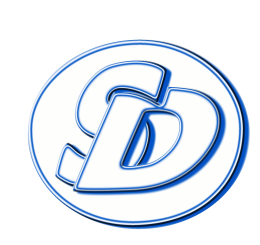 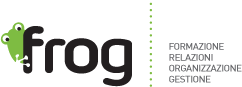 Lavoratore
c) utilizzano in modo appropriato i dispositivi di protezione messi a loro disposizione;
e) non rimuovono o modificano senza autorizzazione i dispositivi di sicurezza o di segnalazione o di controllo;
non compiono di propria iniziativa operazioni o manovre che non sono di loro competenza ovvero che possono compromettere la sicurezza propria o di altri lavoratori;
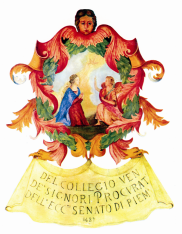 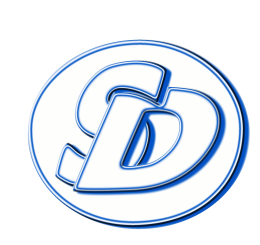 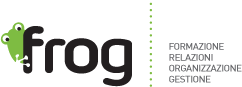 Lavoratore
g) si sottopongono ai controlli sanitari previsti nei loro confronti;
h) contribuiscono, insieme al datore di lavoro, ai dirigenti e ai preposti, all’adempimento di tutti gli obblighi imposti dall’autorità competente o comunque necessari per tutelare la sicurezza e la salute dei lavoratori durante il lavoro.
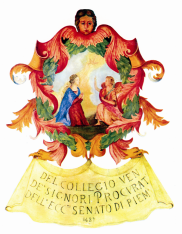 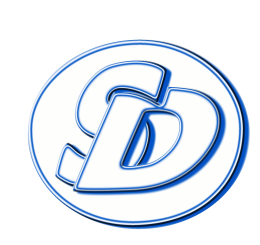 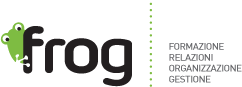 Lavoratore
i) segnalano immediatamente al datore di lavoro, al dirigente o al preposto le deficienze dei mezzi di lavoro e dei dispositivi di protezione, nonché qualsiasi eventuale condizione di pericolo di cui vengano a conoscenza, adoperandosi direttamente, in caso di urgenza, nell'ambito delle proprie competenze e possibilità, e fatto salvo l'obbligo di non rimuovere dispositivi di protezione o segnalazione, per eliminare o ridurre le situazioni di pericolo grave e incombente, dandone notizia al rappresentante dei lavoratori per la sicurezza;
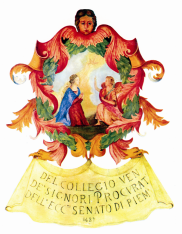 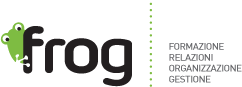 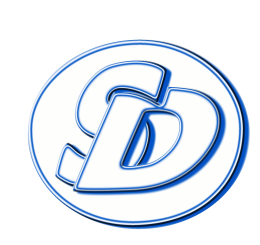 Lavoratore
- D. Lgs 81/2008 Art. 30 DENUNCIA DELL’INFORTUNIO E SOCCORSI D’URGENZA
I lavoratori, salvo impedimento per causa di forza maggiore, sono tenuti a segnalare subito al proprio datore di lavoro od ai propri capi gli infortuni, comprese le lesioni di piccola entità, loro occorsi in occasione di lavoro.
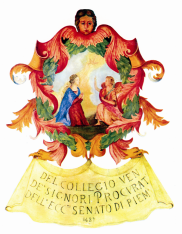 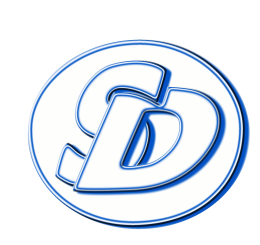 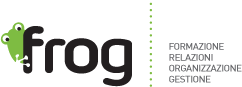 Lavoratore
Il datore di lavoro deve disporre che per gli infortuni, comprese le lesioni di piccola entità, siano immediatamente prestati all’infortunato i soccorsi d’urgenza.
- Decreto Presidente Repubblica n° 1124 del 30/06/1965 – Testo Unico delle disposizioni per l'assicurazione obbligatoria contro gli infortuni sul lavoro e le malattie professionali.
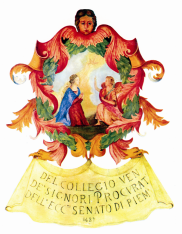 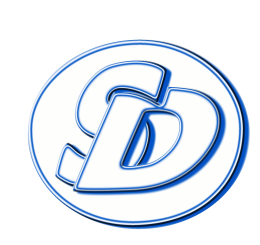 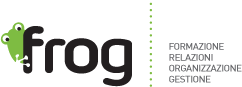 Lavoratore
Art. 52.
L'assicurato è obbligato a dare immediata notizia di qualsiasi infortunio che gli accada, anche se di lieve entità, al proprio datore di lavoro. [...] non è corrisposta l'indennità per i giorni antecedenti a quello in cui il datore di lavoro ha avuto notizia dell'infortunio.
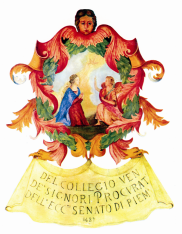 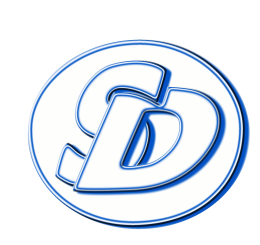 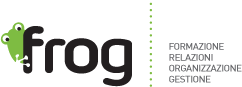 Lavoratore
I lavoratori di aziende che svolgono attività in regime di appalto o subappalto, devono esporre apposita tessera di riconoscimento, corredata di fotografia, contenente le generalità del lavoratore e l'indicazione del datore di lavoro.
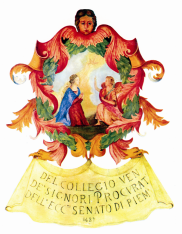 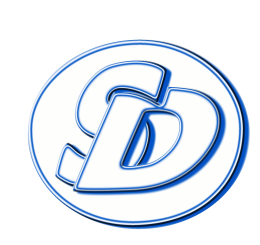 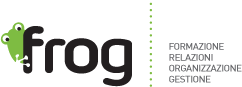 Lavoratore
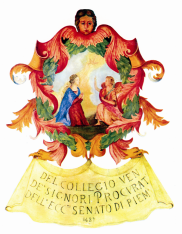 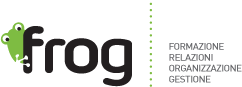 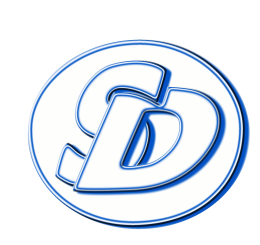 Lavoratore
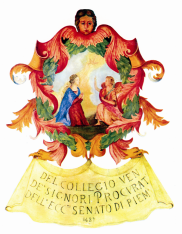 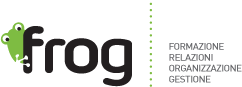 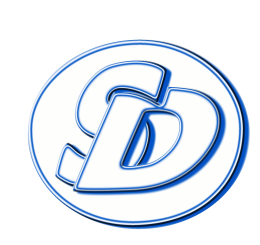 Lavoratore
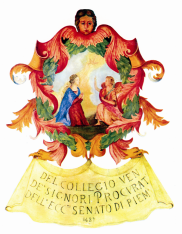 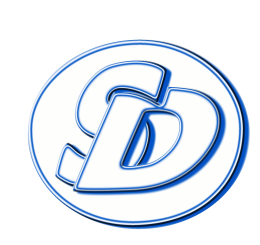 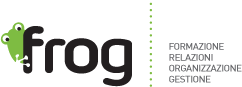 Il sistema istituzionale
Il D. Lgs. 81/2008 ha rivisto interamente il sistema delle Istituzioni nella materia della salute e della sicurezza nei luoghi di lavoro, rispetto a quello già previsto dal D. Lgs. 626/1994.

Esso si compone di:
Tre organismi “politici”: il Comitato nazionale, la Commissione consultiva permanente e i Comitati regionali di coordinamento (artt. 5, 6 e 7);
Un nuovo Sistema informativo nazionale - SINP (art. 8)
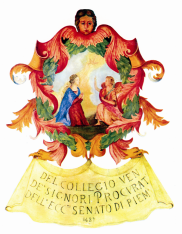 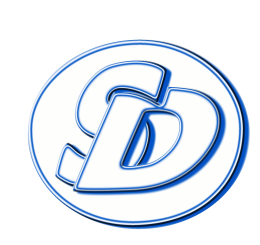 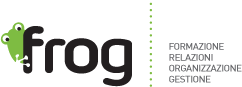 Il sistema istituzionale
Una nuova Commissione per gli interpelli (art. 12)
Tre noti Enti pubblici aventi compiti in materia di salute e sicurezza nei luoghi di lavoro: l’ISPESL, l’INAIL e l’IPSEMA (settore marittimo)
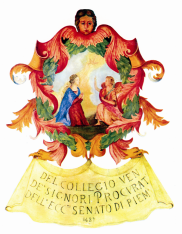 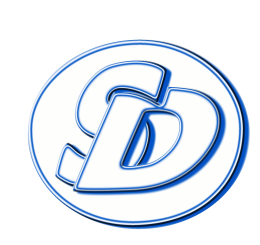 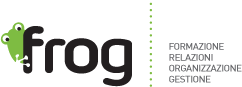 Il sistema istituzionale
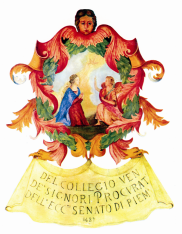 Il Comitato nazionale per l'indirizzo e la valutazione delle politiche attive e per il coordinamento nazionale delle attività di vigilanza in materia di salute e sicurezza sul lavoro:
è istituito presso il Ministero del lavoro, della salute e delle politiche sociali e presieduto dal rispettivo Ministro
Ha funzioni di programmazione delle politiche nazionali in materia di salute e sicurezza sul lavoro; di individuazione degli obiettivi e dei programmi dell'azione pubblica di miglioramento delle condizioni di salute e sicurezza dei lavoratori; definisce i settori prioritari di intervento dell'azione di vigilanza
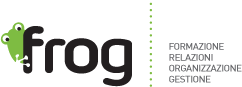 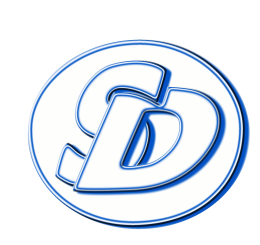 Il sistema istituzionale
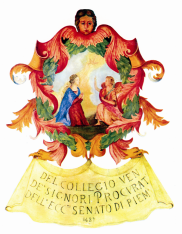 La Commissione consultiva permanente per la salute e sicurezza sul lavoro :
è istituita presso il Ministero del lavoro, della salute e delle politiche sociali ed è presieduta dal rispettivo Ministro
ha il compito, fra l’altro, di valutare il grado di applicazione della normativa  in materia di salute e sicurezza sul lavoro, esaminare i principali problemi applicativi e formulare proposte in merito; individuare procedure standardizzate (ad es. effettuazione della valutazione dei rischi e redazione del relativo documento); validare le “buone prassi” in materia
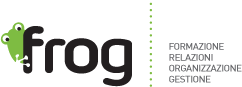 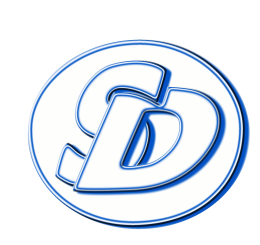 Il sistema istituzionale
I Comitati regionali di coordinamento
 sono istituiti presso ogni Regione e Provincia autonoma per realizzare il coordinamento fra le politiche e gli interventi sul territorio e il raccordo di ciascuna Regione con il Comitato e la Commissione nazionali
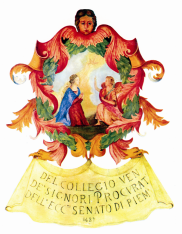 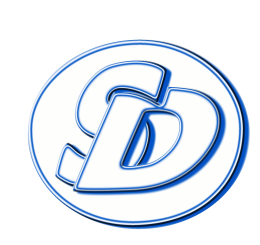 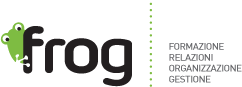 Il sistema istituzionale
Il Sistema informativo nazionale per la prevenzione (SINP) nei luoghi di lavoro è previsto dalla legge, ma non ancora attuato:
 dovrà essere una super banca dati globale, contenente tutte le informazioni integrate provenienti da tutti gli Enti pubblici che hanno un ruolo in materia di sicurezza sul lavoro
 sarà costituito dal Ministero del lavoro, della salute e delle politiche sociali, dal Ministero dell'interno, dalle Regioni e dalle Province autonome di Trento e di Bolzano, dall'INAIL, dall'IPSEMA e dall'ISPESL
Sarà gestito dall’INAIL
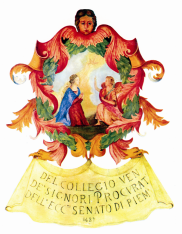 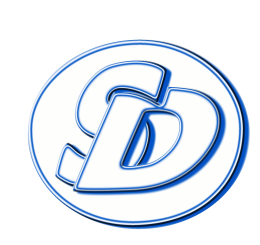 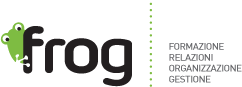 Il sistema istituzionale
L’INAIL al fine di ridurre il fenomeno infortunistico e a integrazione delle proprie competenze quale gestore dell’assicurazione obbligatoria contro gli infortuni sul lavoro e le malattie professionali:
 raccoglie e registra, a fini statistici e informativi, i dati relativi agli infortuni sul lavoro che comportino un’assenza dal lavoro di almeno un giorno, escluso quello dell’evento;
 concorre, alla realizzazione di studi e ricerche sugli infortuni e sulle malattie correlate al lavoro, coordinandosi con il Ministero del lavoro, della salute e delle politiche sociali e con l’ISPESL.
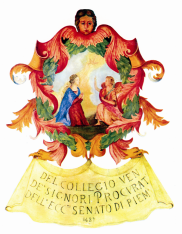 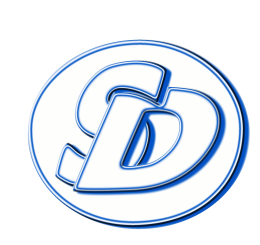 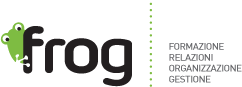 Il sistema istituzionale
L’ISPESL è un organo tecnico-scientifico del Servizio sanitario nazionale di ricerca, sperimentazione, controllo, consulenza, assistenza, alta formazione, informazione e documentazione in materia di prevenzione e sicurezza.
Oltre ai compiti di ricerca e di consulenza, interviene nelle materie di competenza dell'Istituto, su richiesta degli organi centrali dello Stato e delle Regioni e delle Province autonome, nell'ambito dei controlli che richiedono un'elevata competenza scientifica: in particolare esegue, accedendo nei luoghi di lavoro, accertamenti e indagini in materia di salute e sicurezza del lavoro.
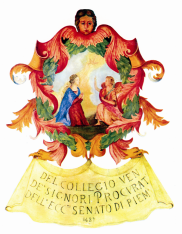 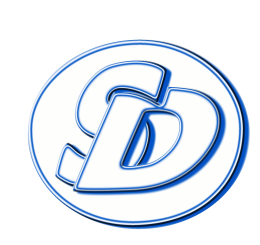 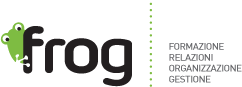 Il sistema istituzionale
L’INAIL, l’ISPESL, le Regioni e le Province autonome, il Corpo dei Vigili del Fuoco, le AA.SS.LL. svolgono tutti attività di:
informazione
assistenza
consulenza
formazione
promozione in materia di sicurezza e salute nei luoghi di lavoro, 
in particolare nei confronti delle imprese artigiane, delle imprese agricole e delle piccole e medie imprese e delle rispettive associazioni dei datori di lavoro
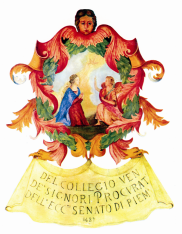 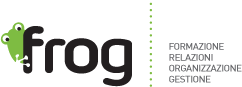 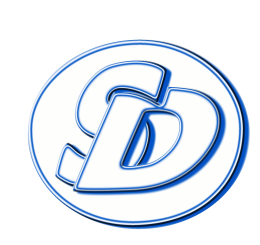 Il sistema istituzionale
VIGILANZA
sull'applicazione della legislazione in materia di salute e sicurezza nei luoghi di lavoro 
Essa è svolta:
dall’ASL competente per territorio
 per quanto di specifica competenza, dal Corpo nazionale dei vigili del fuoco (dal Ministero dello sviluppo economico per il settore minerario, e dalle regioni e province autonome per le industrie estrattive di seconda categoria e le acque minerali e termali)
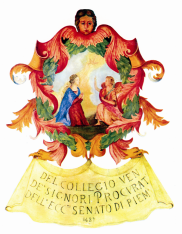 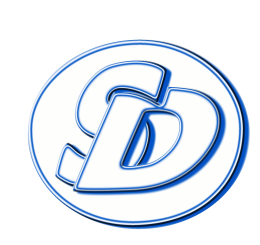 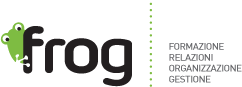 Il sistema istituzionale
dagli Ispettori del Ministero del lavoro, della salute e delle politiche sociali rispetto ad alcune attività, fra cui il settore delle costruzioni edili o di genio civile e alcune attività particolarmente rischiose individuate da un apposito D.P.R.

Il D. Lgs. 81/2008 ha fatto espressamente salve le competenze in materia di vigilanza attribuite agli Ispettori del Ministero del lavoro, della salute e delle politiche sociali in materia di salute e sicurezza dei lavoratori di cui all’art. 35, L. 26.4.1974, n.191
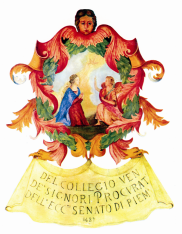 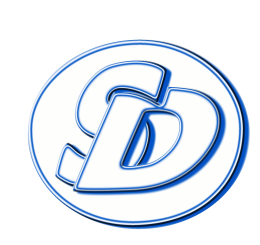 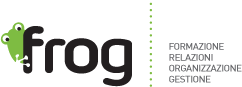 Sospensione dall’attività imprenditoriale
La sospensione dell’attività imprenditoriale
E’ una misura con finalità sanzionatorie e preventive - che si aggiunge a quelle penali, civili e amministrative - che può essere adottata:
 dagli organi di vigilanza del Ministero del lavoro, della salute e delle politiche sociali, anche su segnalazione delle amministrazioni pubbliche secondo le rispettive competenze
 dagli organi di vigilanza delle ASL, con riferimento all'accertamento della reiterazione delle violazioni della disciplina in materia di tutela della salute e della sicurezza sul lavoro 
dal Corpo nazionale dei vigili del fuoco in materia di prevenzione incendi
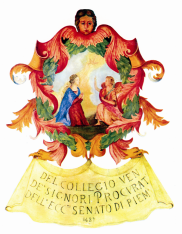 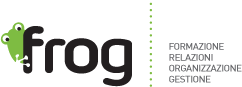 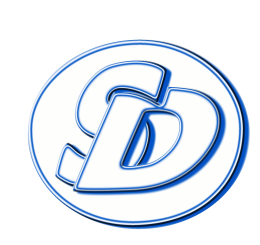 Sospensione dall’attività imprenditoriale
Quando:
1) in caso di gravi e reiterate violazioni in materia di tutela della salute e della sicurezza sul lavoro.
Violazioni che espongono a rischi di carattere generale:
Mancata elaborazione del documento di valutazione dei rischi;
Mancata formazione ed addestramento;
Mancata costituzione del servizio di prevenzione e protezione e nomina del relativo responsabile;
Mancata elaborazione del piano di sicurezza e coordinamento (PSC) e del POS;
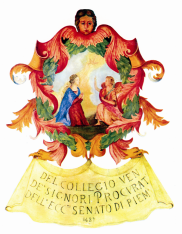 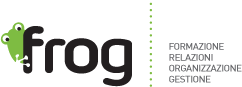 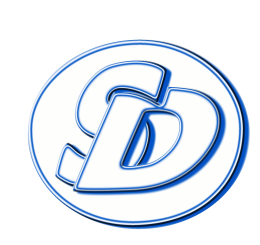 Sospensione dall’attività imprenditoriale
Mancata nomina del coordinatore per la progettazione;
Mancata nomina del coordinatore per l’esecuzione.

Violazioni che espongono al rischio di caduta dall’alto

Violazioni che espongono al rischio di seppellimento

Violazioni che espongono al rischio di elettrocuzione
Lavori in prossimità di linee elettriche;
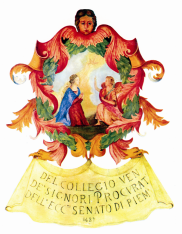 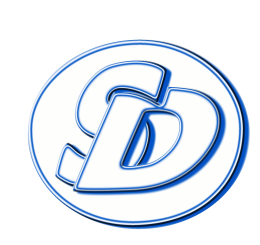 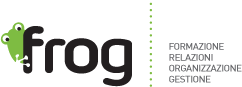 Sospensione dall’attività imprenditoriale
Presenza di conduttori nudi in tensione;
Mancanza protezione contro i contatti diretti ed indiretti (impianto di terra, interruttore magnetotermico, interruttore differenziale). 

Violazioni che espongono al rischio d’incendio:
Mancanza Certificato Prevenzione Incendi per le attività soggette;
Mancanza mezzi estinzione incendi.
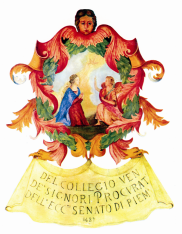 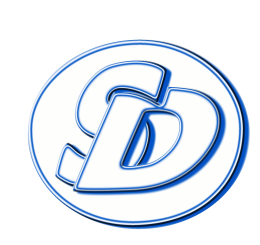 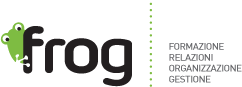 Sospensione dall’attività imprenditoriale
Violazioni che espongono al rischio d’amianto:
Mancata notifica all’organo di vigilanza prima dell’inizio dei lavori che possono comportare il rischio di  esposizione ad amianto.
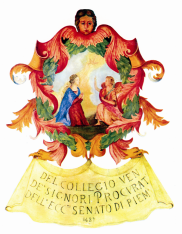 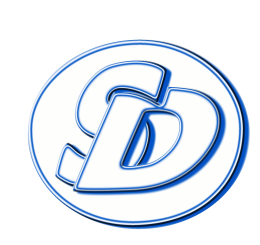 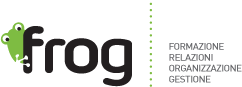 Sospensione dall’attività imprenditoriale
La violazione è reiterata quando, nei cinque anni successivi alla commissione di una violazione oggetto di prescrizione dell’organo di vigilanza ottemperata dal contravventore o di una violazione accertata con sentenza definitiva, lo stesso soggetto commette più violazioni della stessa indole, cioè della stessa natura.
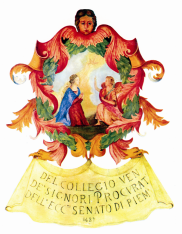 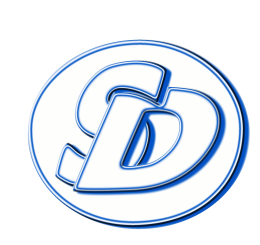 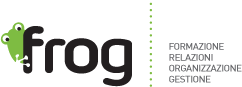 Sospensione dall’attività imprenditoriale
Oppure quando:
2) è riscontrato l’impiego di personale non risultante dalla documentazione obbligatoria in misura pari o superiore al 20 per cento del totale dei lavoratori presenti sul luogo di lavoro: si tratta di una disposizione di contrasto del lavoro irregolare, sulla base del dato di fatto che il lavoro sommerso è anche lavoro intrinsecamente insicuro
E’ previsto espressamente che le disposizioni in esame si applichino anche con riferimento ai lavori nell’ambito dei cantieri edili.
L’adozione della sospensione implica anche l’interdizione dalla contrattazione con le pubbliche amministrazioni.
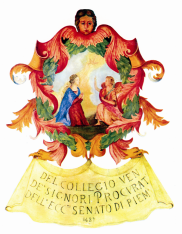 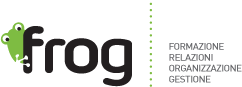 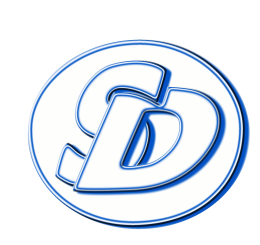 Sospensione dall’attività imprenditoriale
La sospensione può essere revocata previa:
 regolarizzazione  dei lavoratori o delle condizioni di lavoro rispettose della normativa in materia di salute e sicurezza
 pagamento di una somma aggiuntiva – oltre alle sanzioni penali civili e amministrative – di 1.500 Euro (in caso di lavoro irregolare) e di 2.500 Euro (in caso di gravi e reiterate violazioni della normativa in materia di sicurezza)
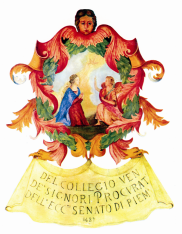 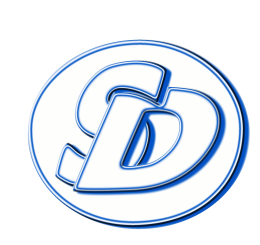 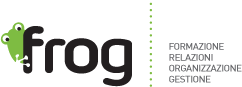 Sospensione dall’attività imprenditoriale
Il datore di lavoro che non ottempera al provvedimento di sospensione è punito con l’arresto fino a sei mesi nelle ipotesi di sospensione per gravi e reiterate violazioni in materia di tutela della salute e della sicurezza sul lavoro e con l’arresto da tre a sei mesi o con l’ammenda da 2.500 a 6.400 euro nelle ipotesi di sospensione per lavoro irregolare
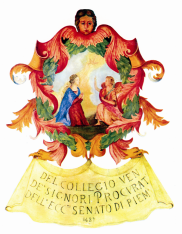 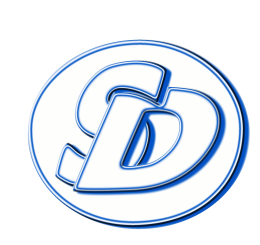 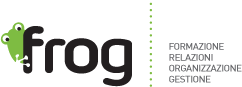 Il sistema di qualificazione delle imprese(e dei lavoratori autonomi)
L’art. 27 del D. Lgs. 81/2008 delinea un sistema che sarà disciplinato con apposito DPR sulla base delle indicazioni della  Commissione Consultiva, degli organismi paritetici e della Conferenza Stato - Regioni.

Il possesso dei requisiti che saranno stabiliti costituirà elemento preferenziale per la partecipazione a gare di appalti e subappalti e per l'accesso ad agevolazioni, finanziamenti e contributi a carico della finanza pubblica, sempre se correlati ai medesimi appalti o subappalti.
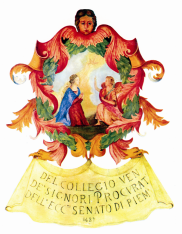 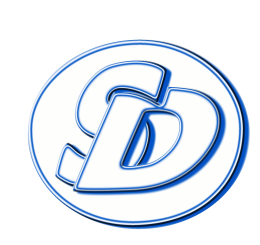 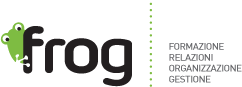 Il sistema di qualificazione delle imprese(e dei lavoratori autonomi)
La Commissione Consultiva Permanente ha il compito di individuare i settori più a rischio – fra i quali quelli della sanificazione del tessile e dello strumentario chirurgico - e i criteri di qualificazione.

Certamente il sistema dovrà riguardare sia le imprese sia i lavori autonomi.
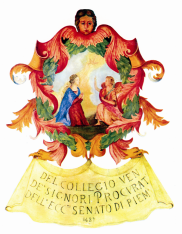 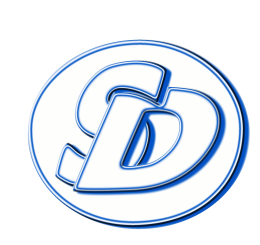 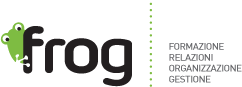 Il sistema di qualificazione delle imprese(e dei lavoratori autonomi)
I criteri inderogabili di qualificazione potranno essere individuati in:

 rispetto delle previsioni in materia di formazione, informazione e addestramento;
 per le imprese familiari e per i lavoratori autonomi, l’avvenuta adozione della formazione prevista dall’art. 21, comma 2, del d.lgs. n. 81/2008;
rispetto delle previsioni in materia di Documento Unico di Regolarità contributiva
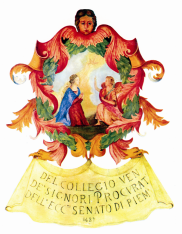 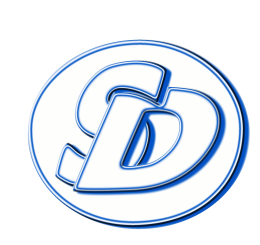 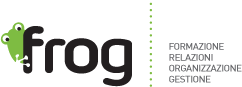 Il sistema di qualificazione delle imprese(e dei lavoratori autonomi)
presenza di una certa percentuale di personale con esperienza triennale nel settore di riferimento
Idoneità allo svolgimento dell’attività, con riferimento al rispetto delle disposizioni in materia di valutazione dei rischi, sorveglianza sanitaria, misure di gestione delle emergenze, fornitura, possesso e corretto utilizzo dei dispositivi di protezione individuali
 integrale e corretta applicazione della contrattazione collettiva
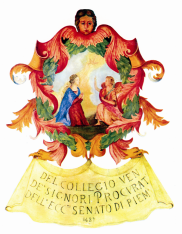 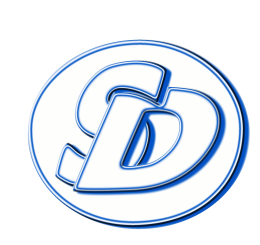 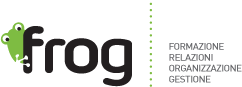 Il sistema di qualificazione delle imprese(e dei lavoratori autonomi)
Con riferimento all’edilizia, il sistema di qualificazione delle imprese e dei lavoratori autonomi si realizza almeno attraverso la adozione e diffusione di uno strumento che consenta la continua verifica della idoneità delle imprese e dei lavoratori autonomi, in assenza di violazioni alle disposizioni di legge e con riferimento ai requisiti previsti, tra cui la formazione in materia di salute e sicurezza sul lavoro e i provvedimenti impartiti dagli organi di vigilanza: la c.d. patente a punti.
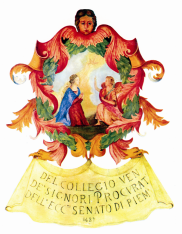 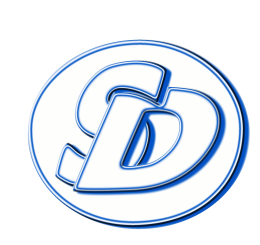 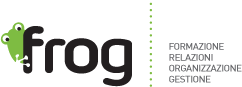 Il sistema di qualificazione delle imprese(e dei lavoratori autonomi)
Tale strumento opera per mezzo della attribuzione alle imprese ed ai lavoratori autonomi di un punteggio iniziale che misuri tale idoneità, soggetto a decurtazione a seguito di accertate violazioni in materia di salute e sicurezza sul lavoro.
L’azzeramento del punteggio per la ripetizione di violazioni in materia di salute e sicurezza sul lavoro determina l’impossibilità per l’impresa o per il lavoratore autonomo di svolgere attività nel settore edile.
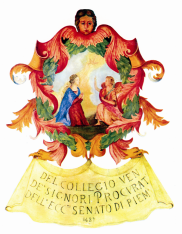 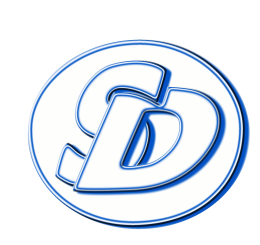 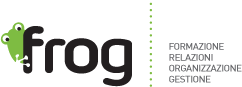 CORSO DI FORMAZIONE PER DATORI DI LAVOROche intendono svolgere direttamente i compiti di prevenzione e protezione dai rischi
Grazie per l’attenzione
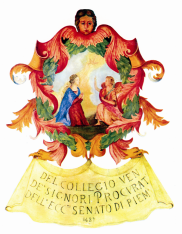 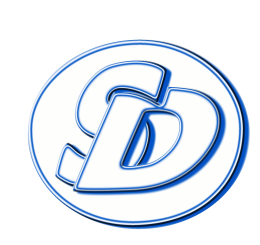 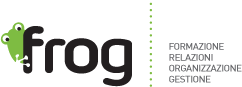